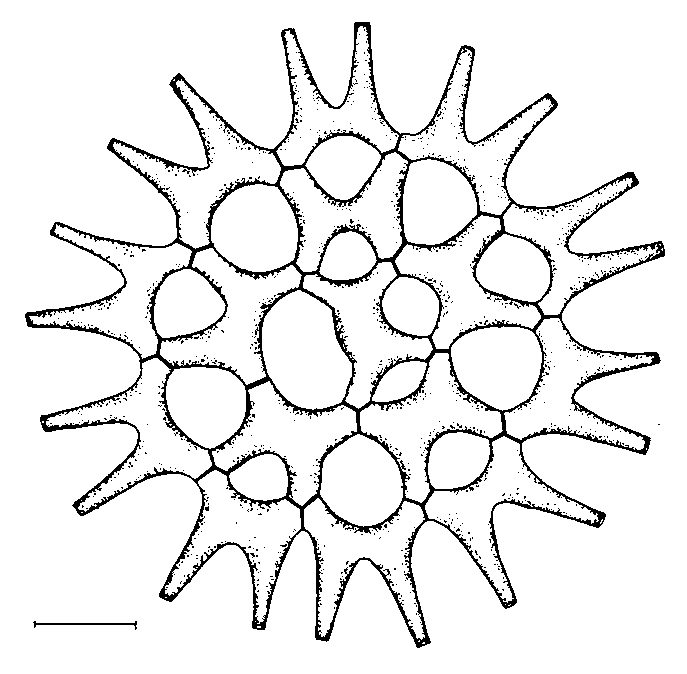 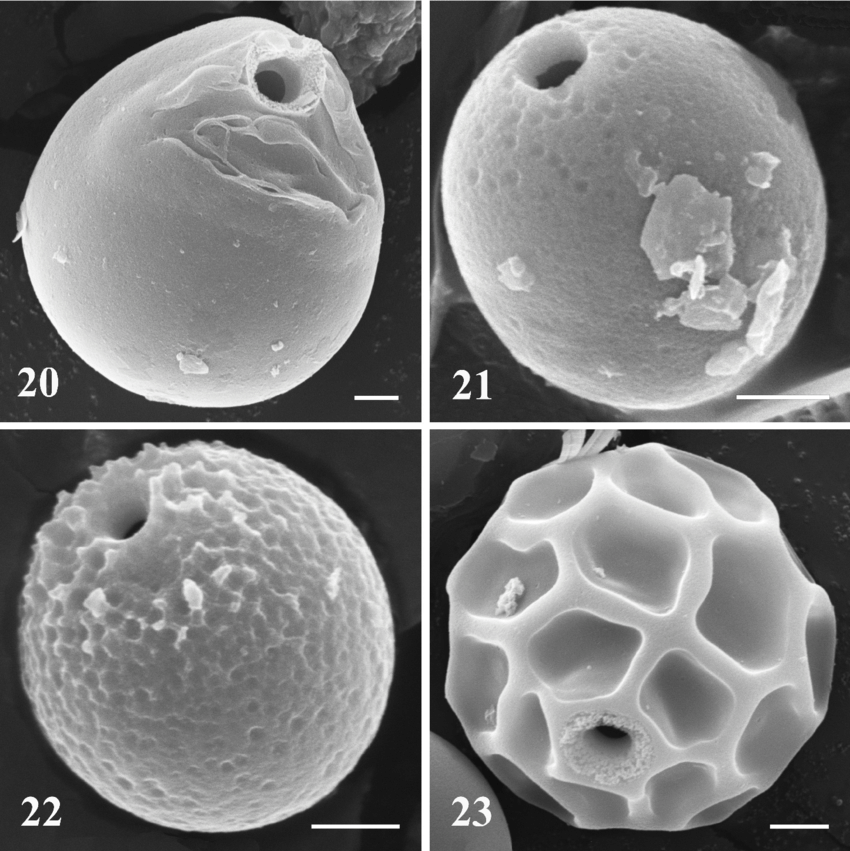 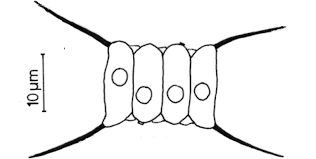 Řasy v paleolimnologii
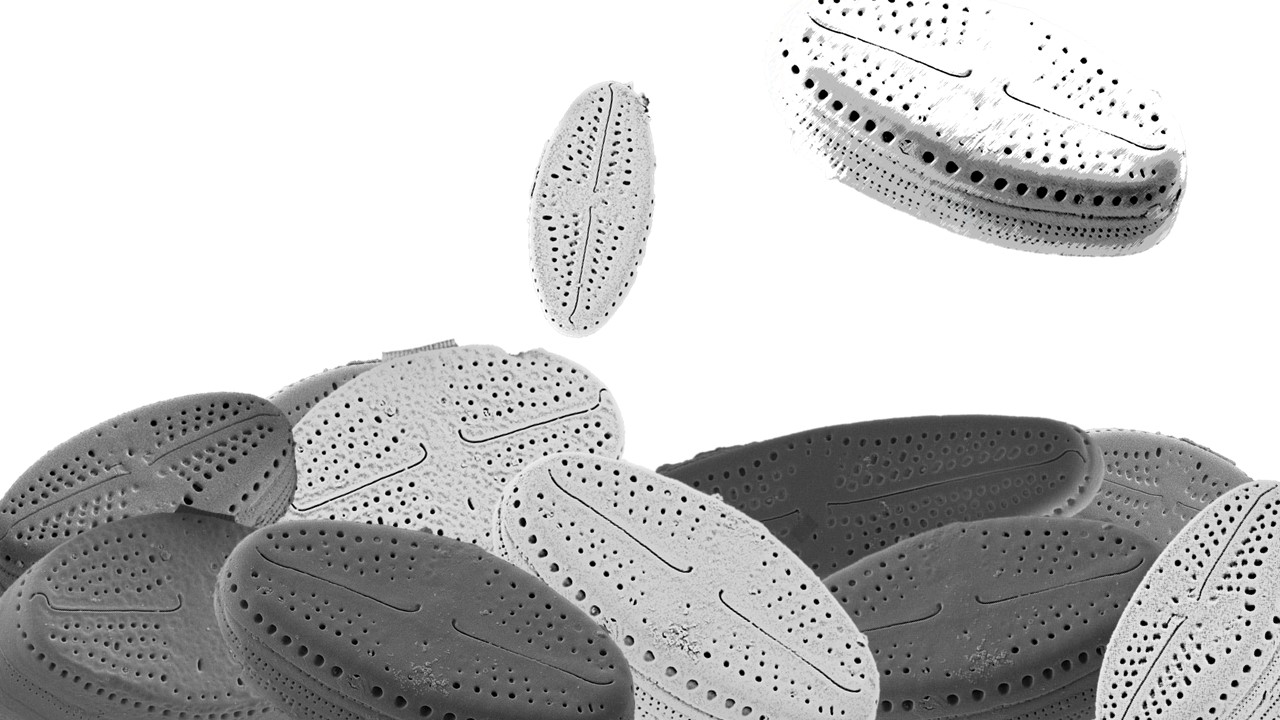 (Paleo)limnologie
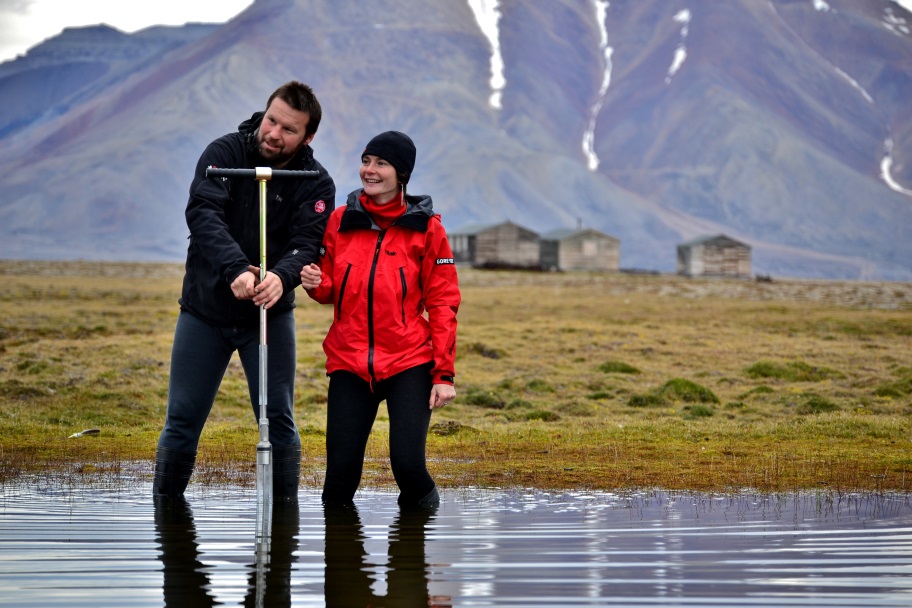 limnologie: věda studující recentní jezera

především fyzikálně-chemické vlastnosti jejich vod a vztahy mezi organismy, které v těchto vodách žijí 

studiem fosilních jezer se zabývá paleolimnologie

řasy: paleoekologické rekonstrukce prostředí zaniklých jezerních ekosystémů
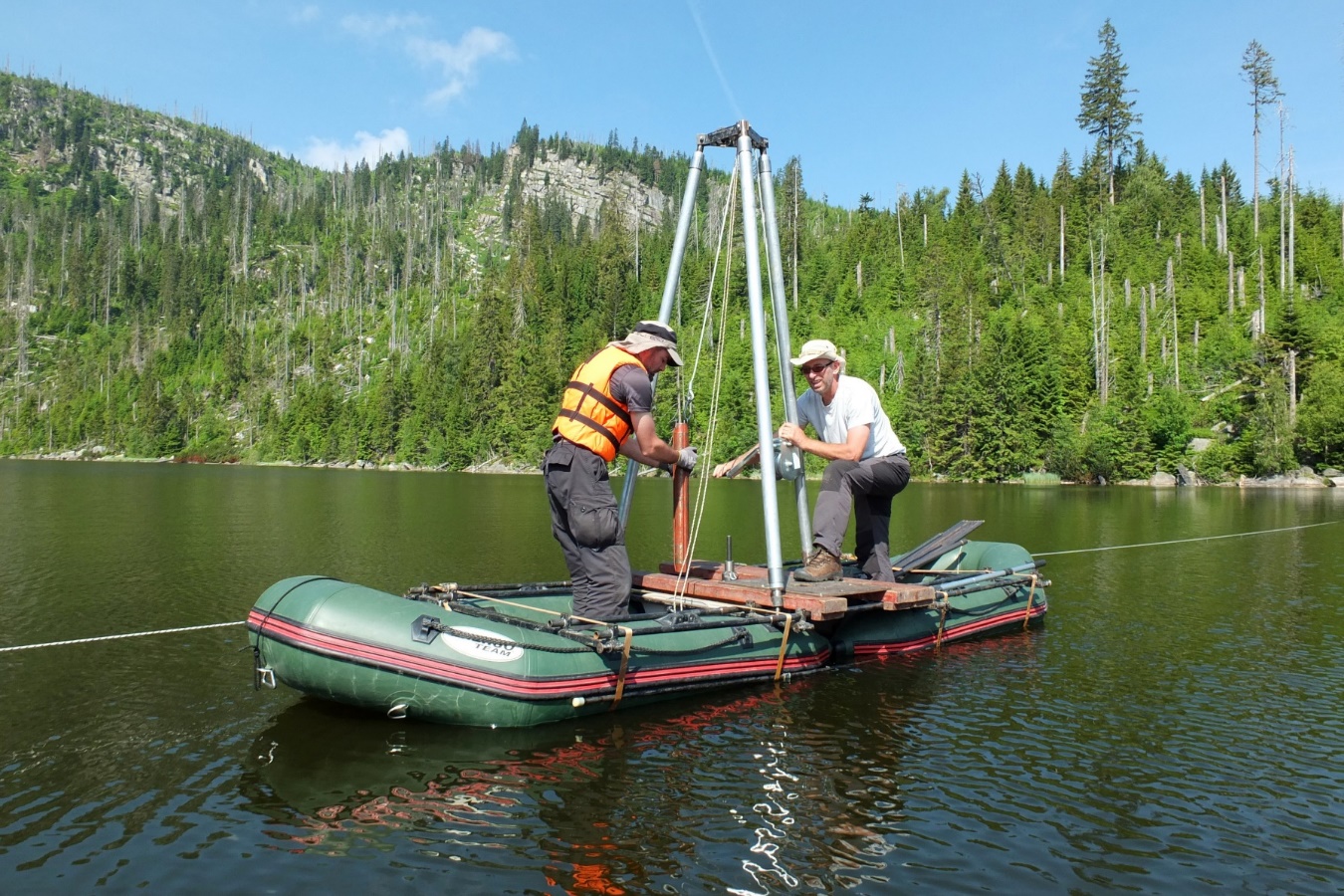 Archivy
informace o vzniku, vývoji a zániku jezerního ekosystému 
3 základní typy: 
     jezerní voda
     geomorfologie jezera  (tvar a stupeň deformace dna a pobřeží)
     sedimenty


rekonstrukce podle změn druhového složení řas
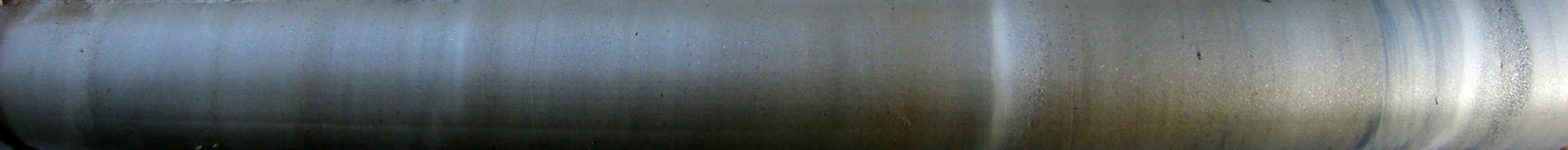 Jaké řasy lze využít?
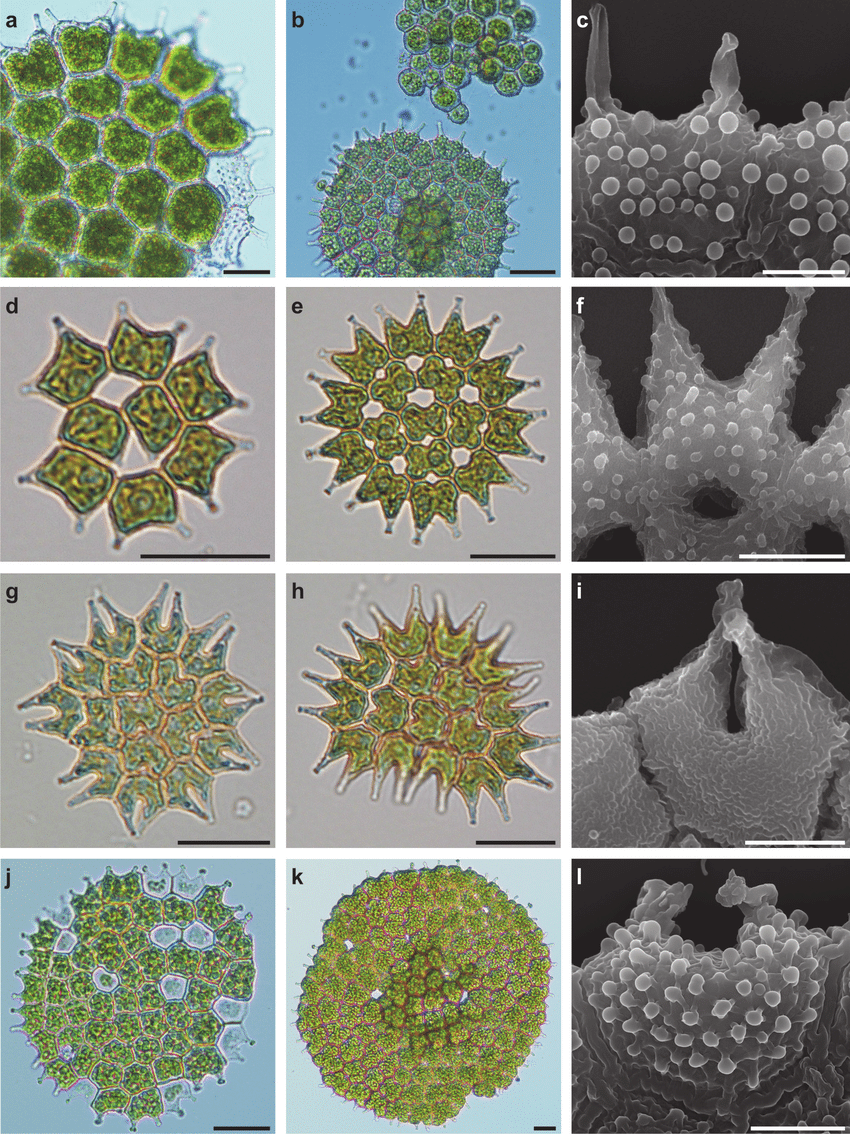 Jen ty, co se dobře zachovávají

Třída Chlorophyceae: Pediastrum, Scenedesmus, Desmodesmus: SPOROPOLENIN

Stomatocysty zlativek: KŘEMÍK

Schránky rozsivek: KŘEMÍK
Sedimenty
Kombinace různých proxy
Pyl
Makrozbytky
Cysty zlativek (chrysomonád)
Perloočky
Krytenky
Lasturnatky
Dírkonošci
Pakomáři
Schránky rozsivek
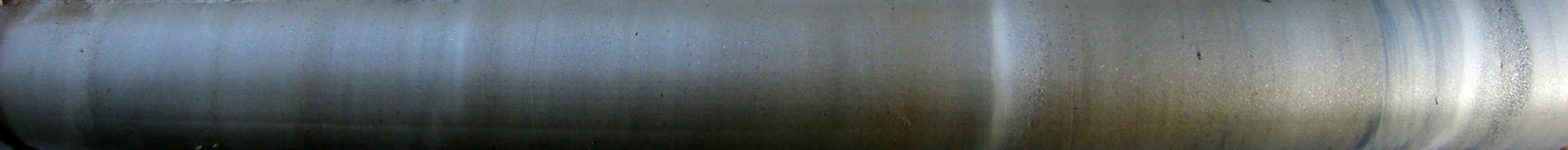 chemismus vody
fyzikální vlastnosti prostředí
klimatické poměry a změny
Zachování rozsivek v sedimentech
Nejhorší v kyselém prostředí
Špatné zachování při:
         vysokém tlaku
         vysoké teplotě
         vysokém stupni proudění 
         malé velikosti frustul

Roli hraje stupeň silicifikace schránek
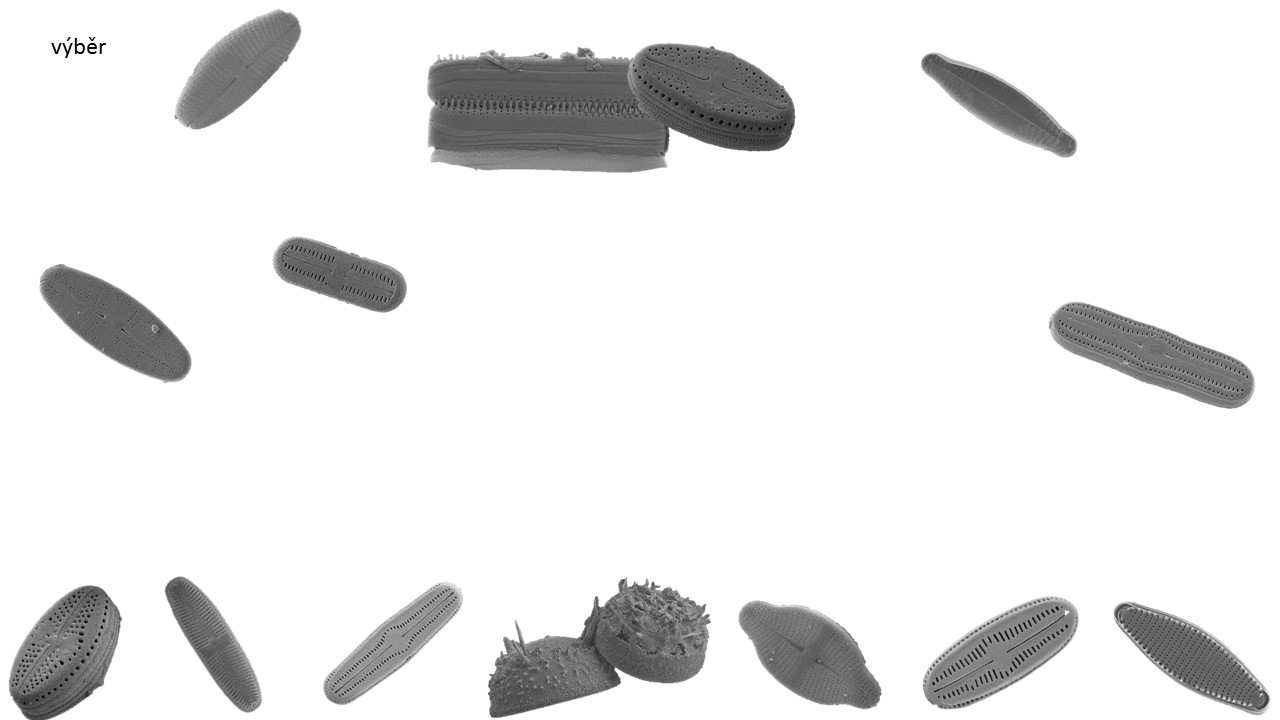 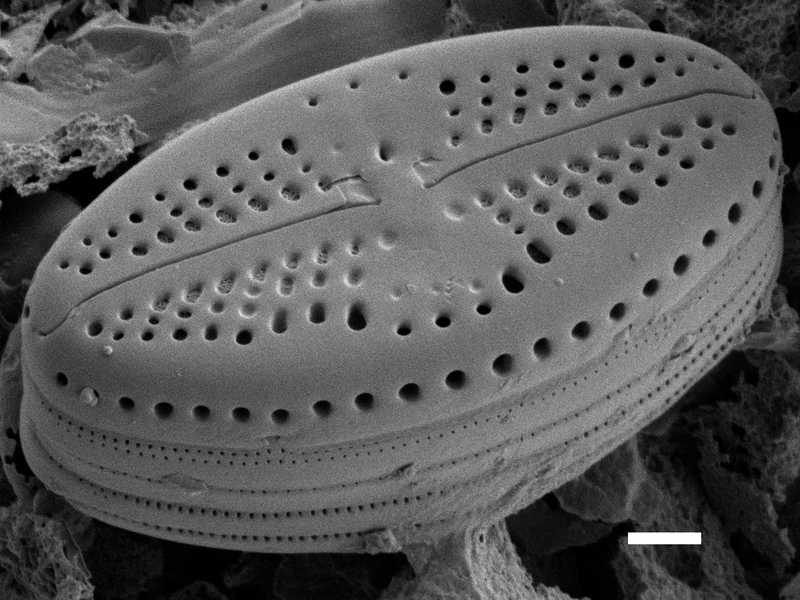 Rozsivky v sedimentech
Schopny spolehlivě indikovat vlastnosti prostředí
Výborné zachování
Důležité srovnání s recentními daty

Rekonstrukce  fyzikálních parametrů prostředí: 
   výška hladiny vody, světelné podmínky, teplota a cirkulace vody

Chemické parametry:  chemismus vody, množství živin (především N a P), koncentrace uhlíku, pH, konduktivita a salinita
Metody v terénu
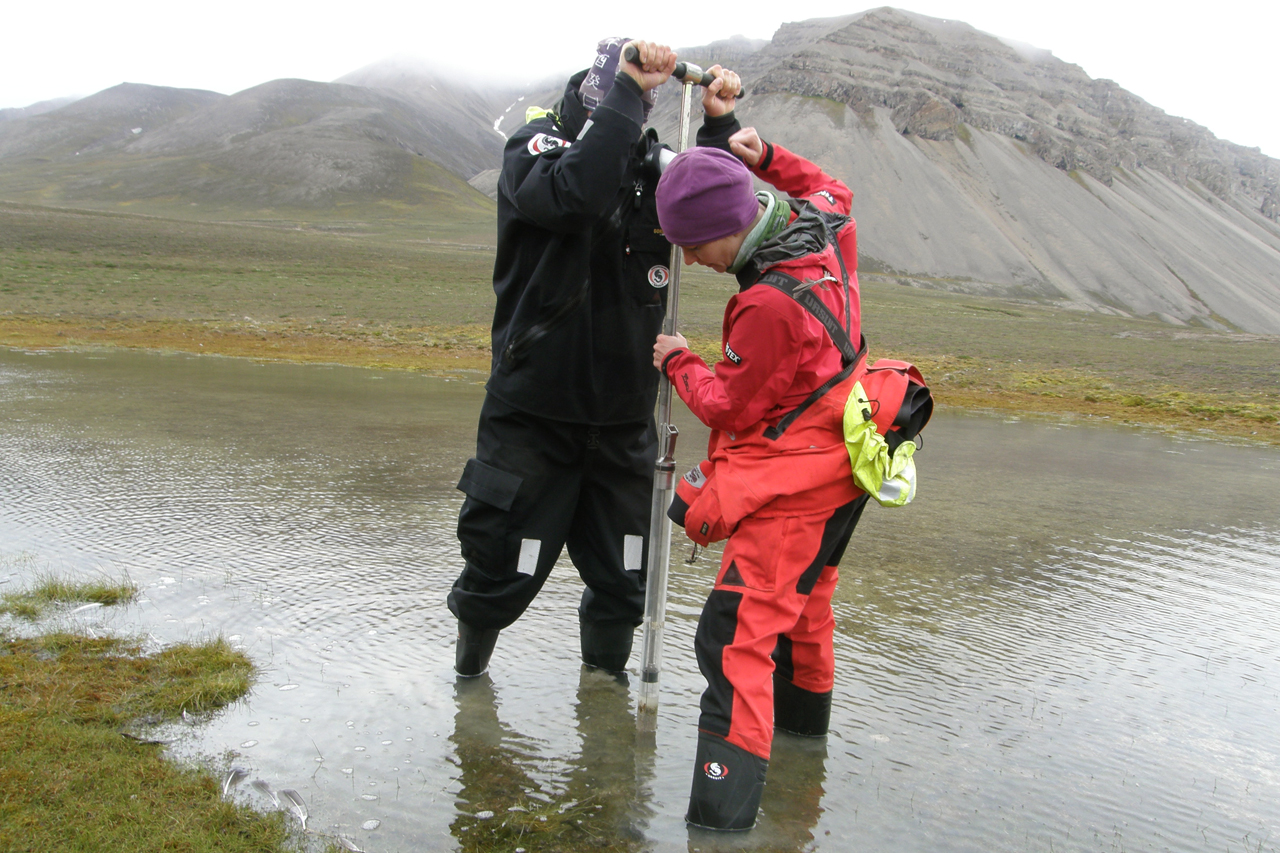 Výzkum na Šumavě
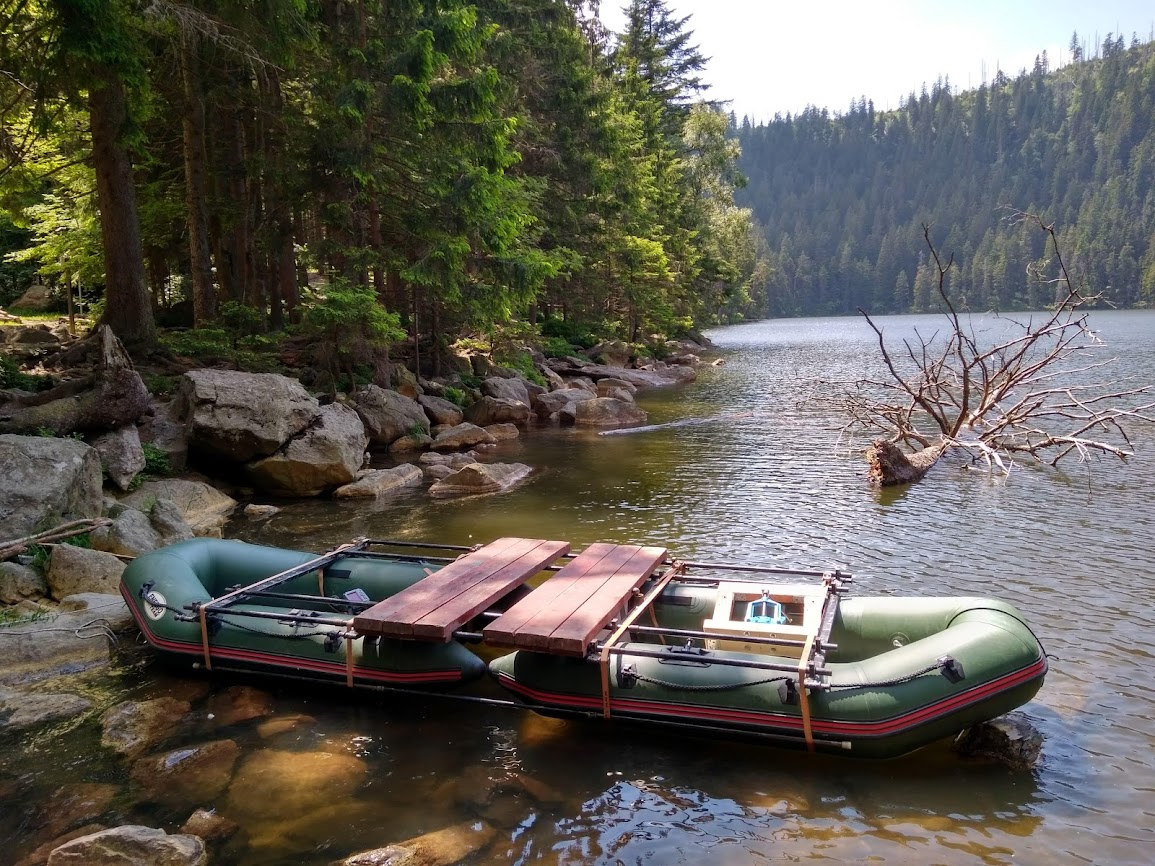 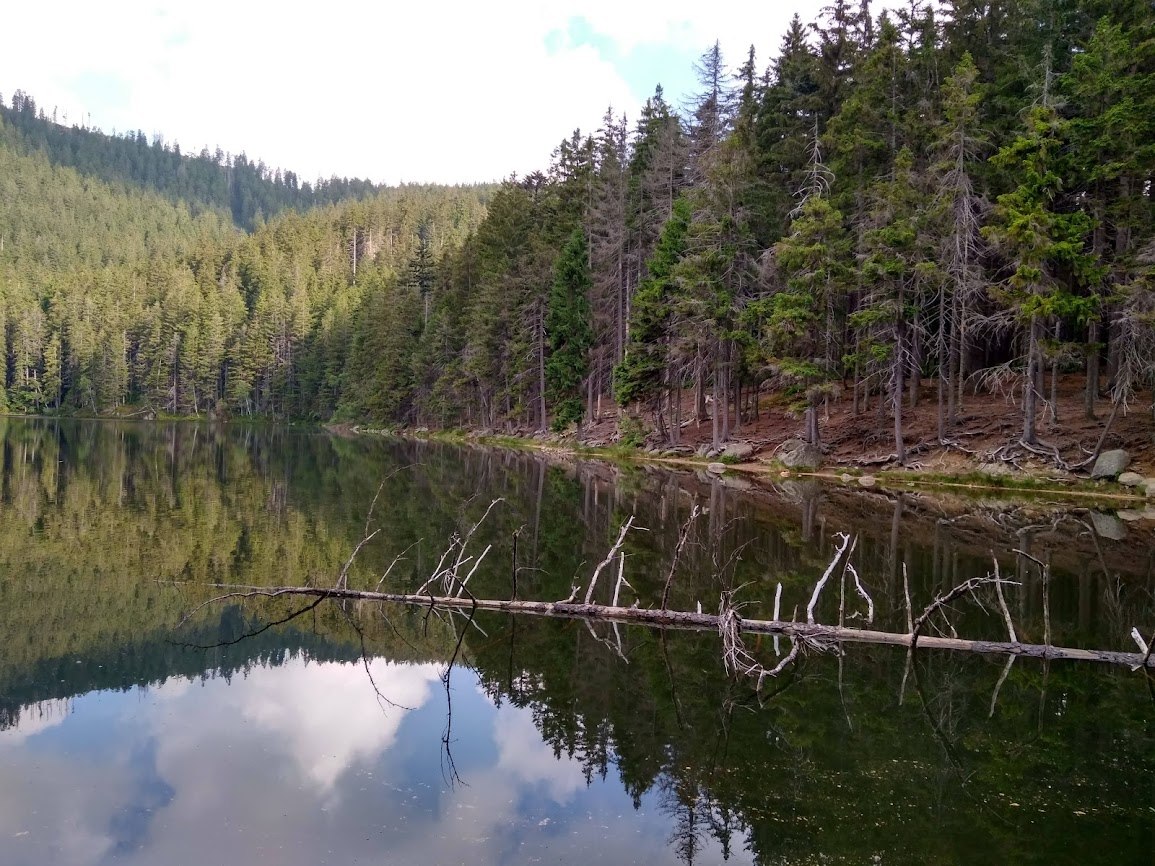 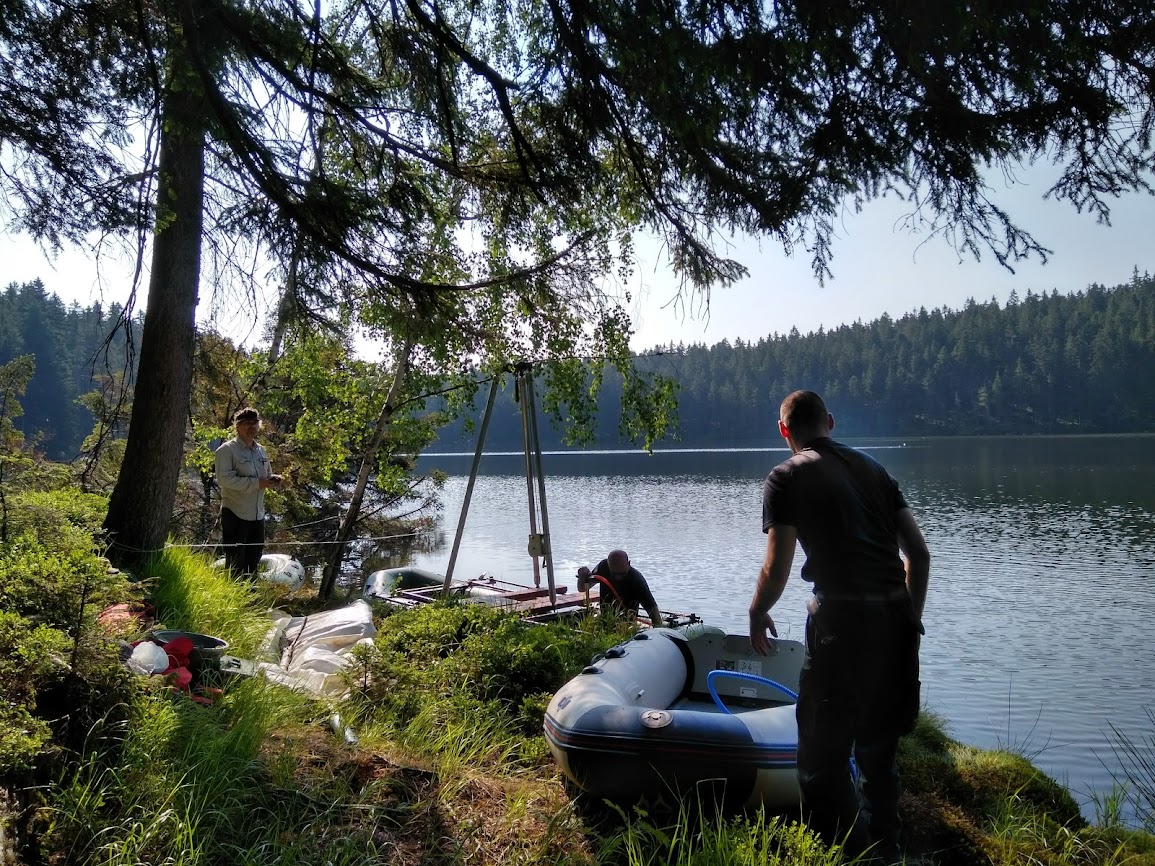 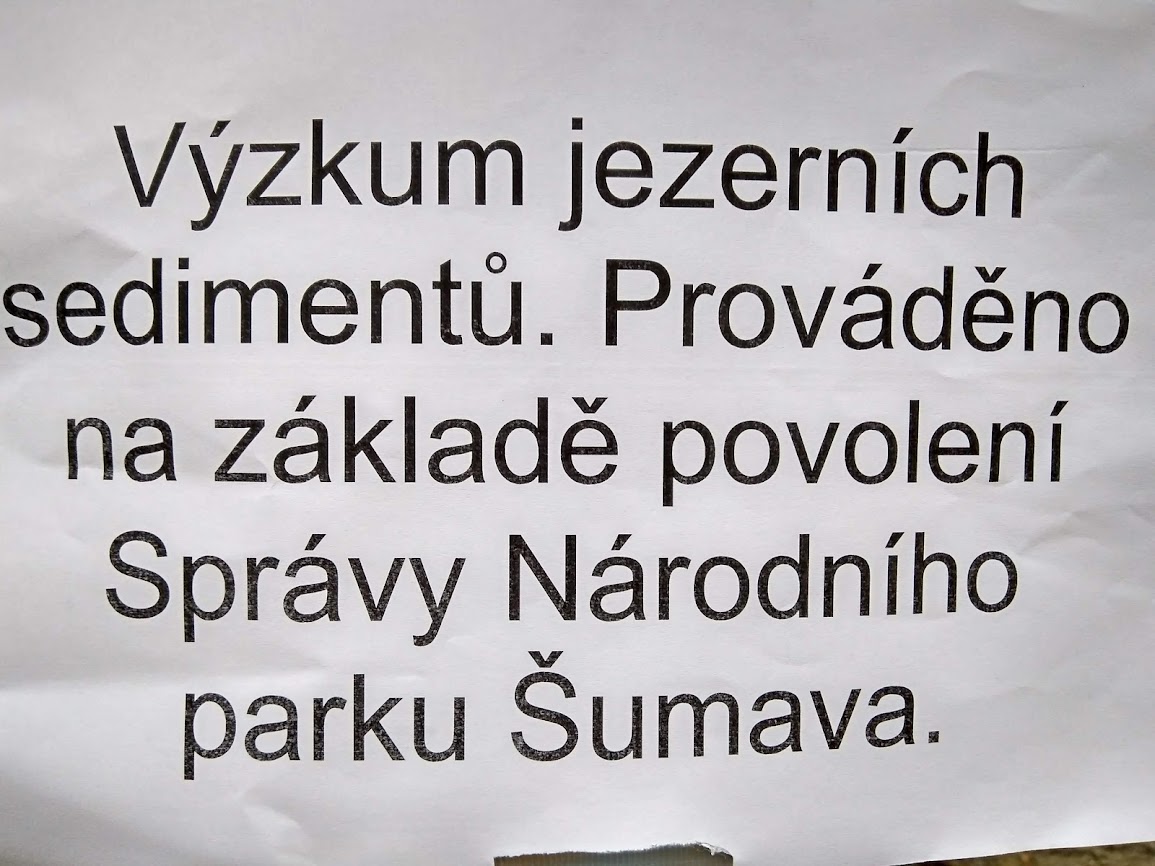 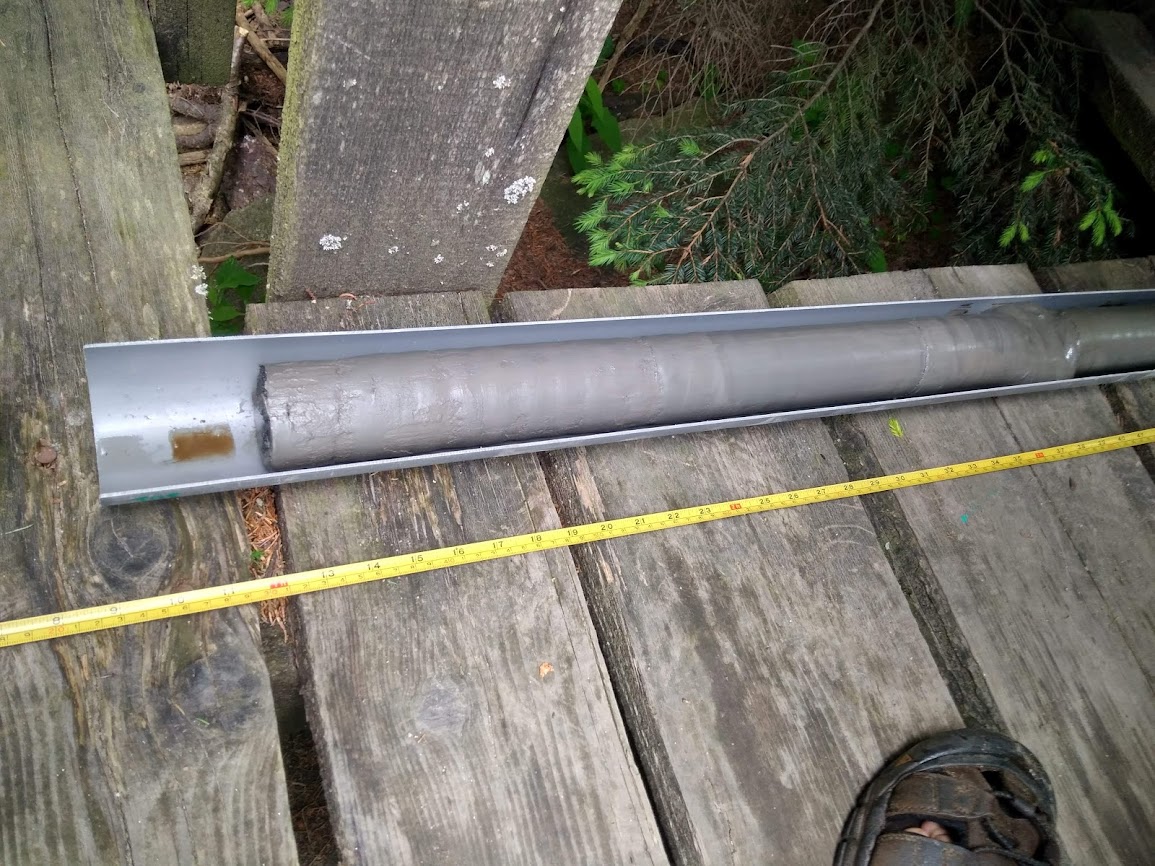 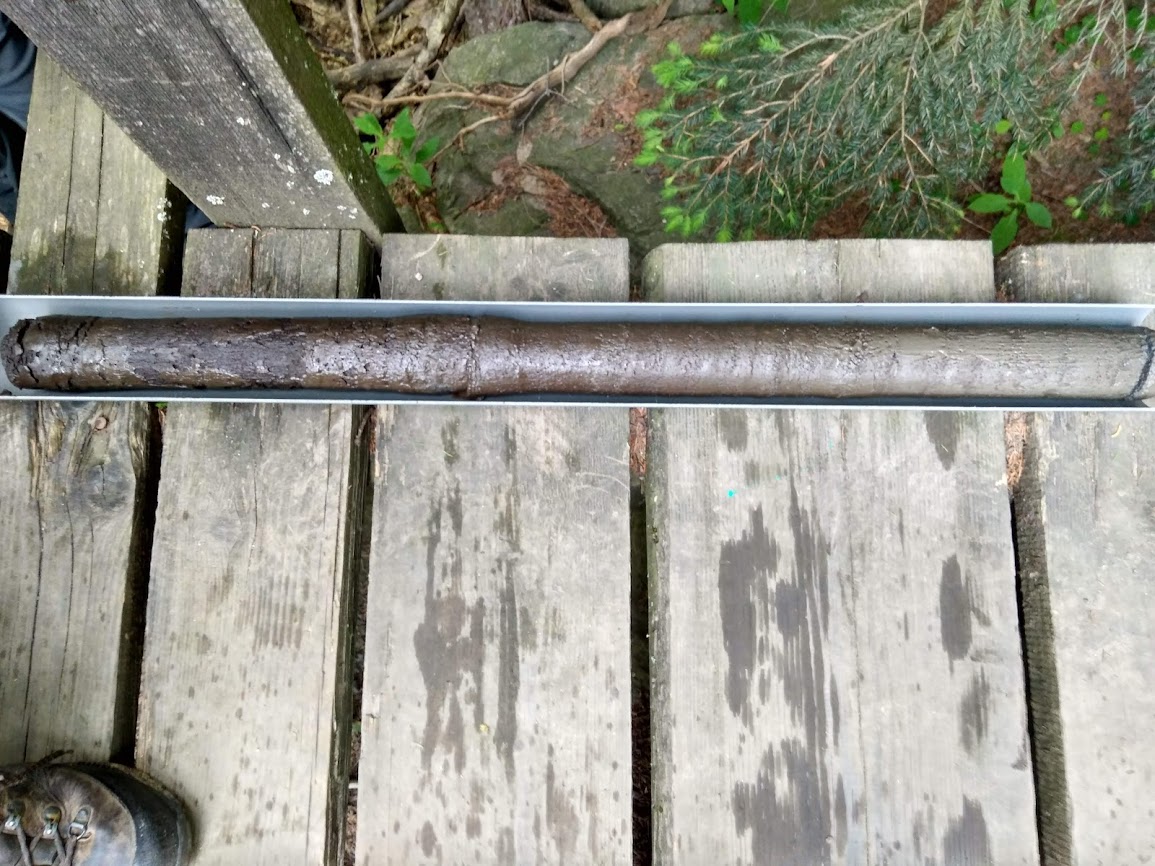 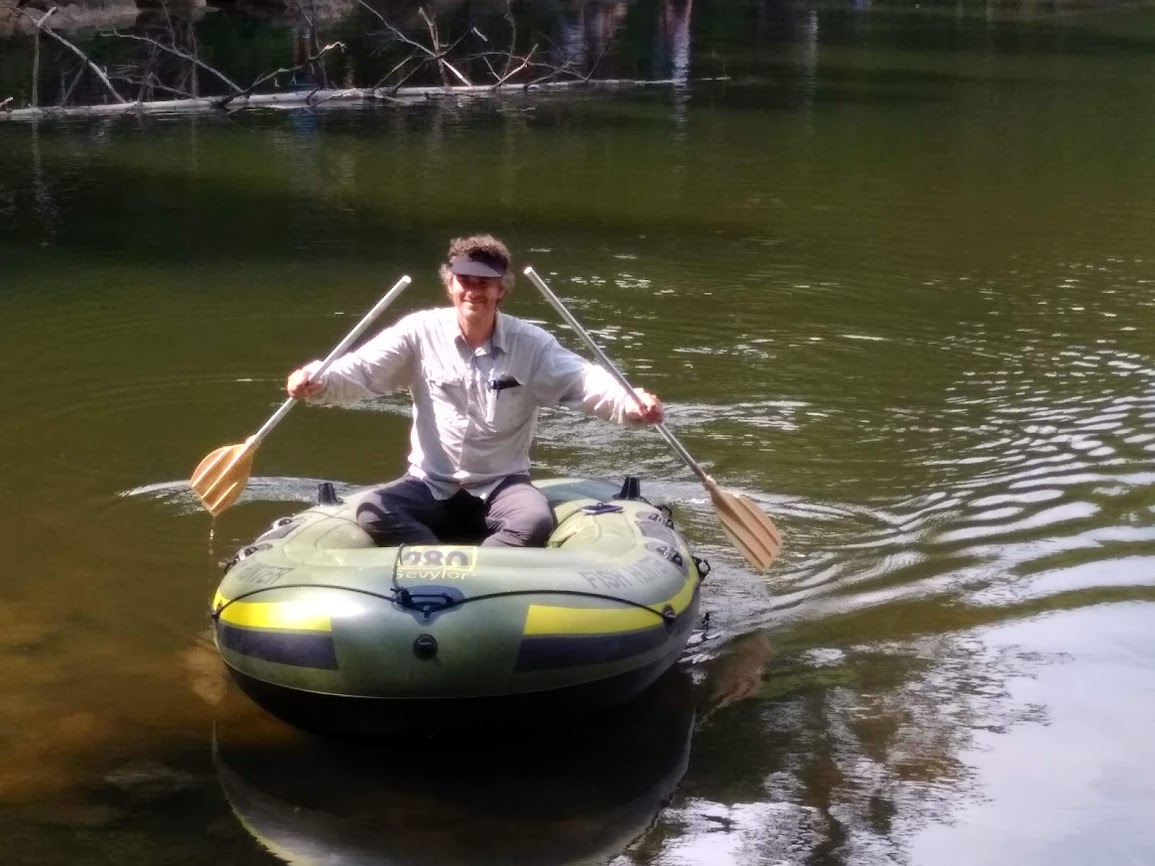 Air float 1
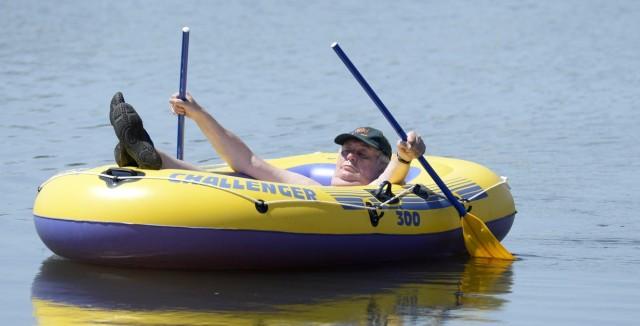 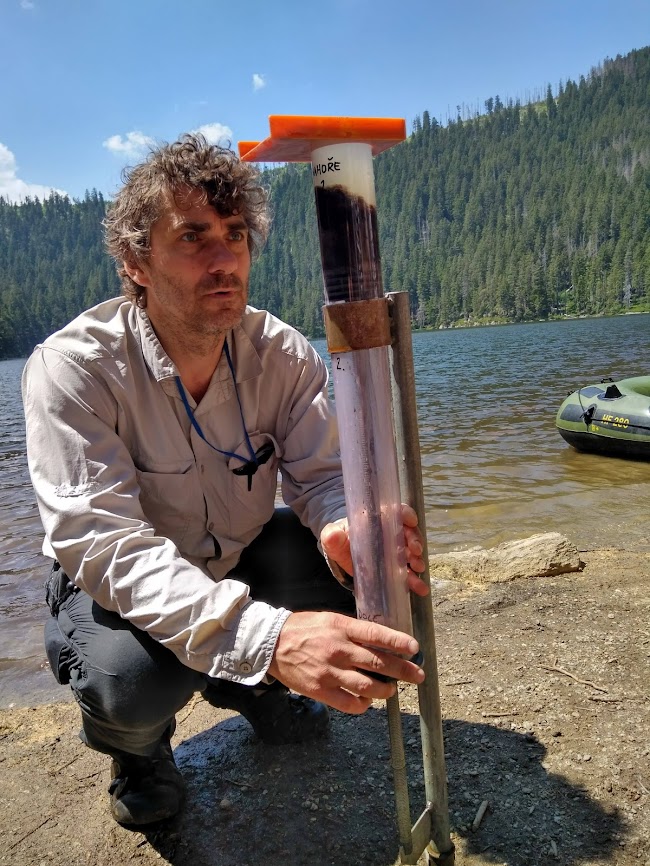 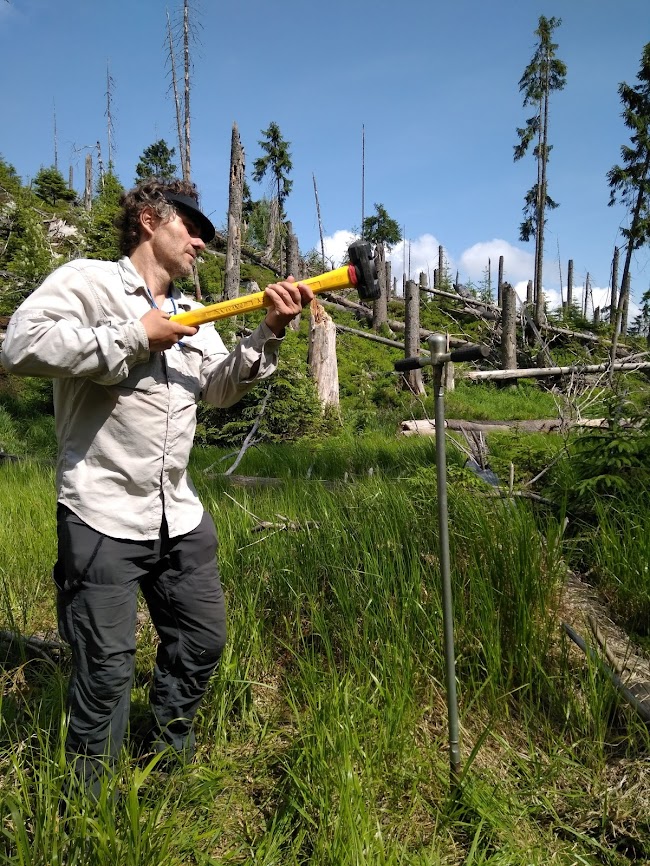 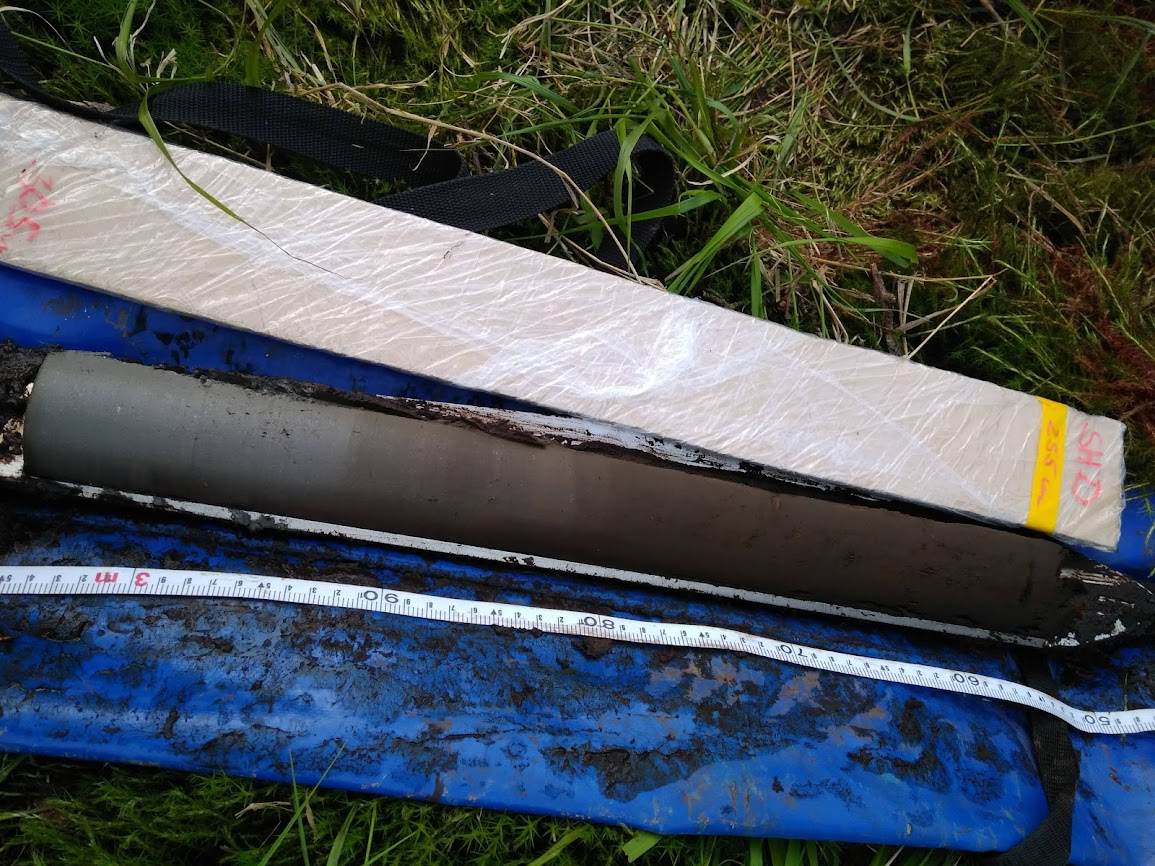 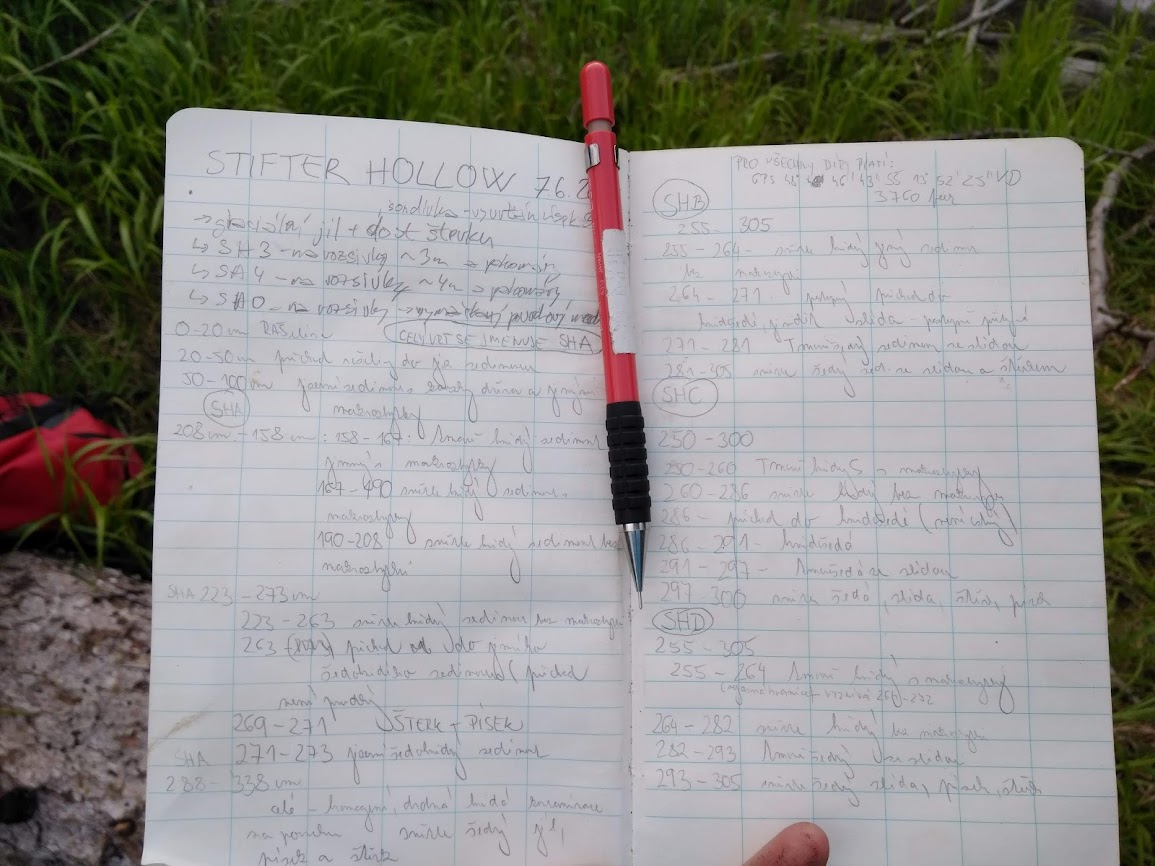 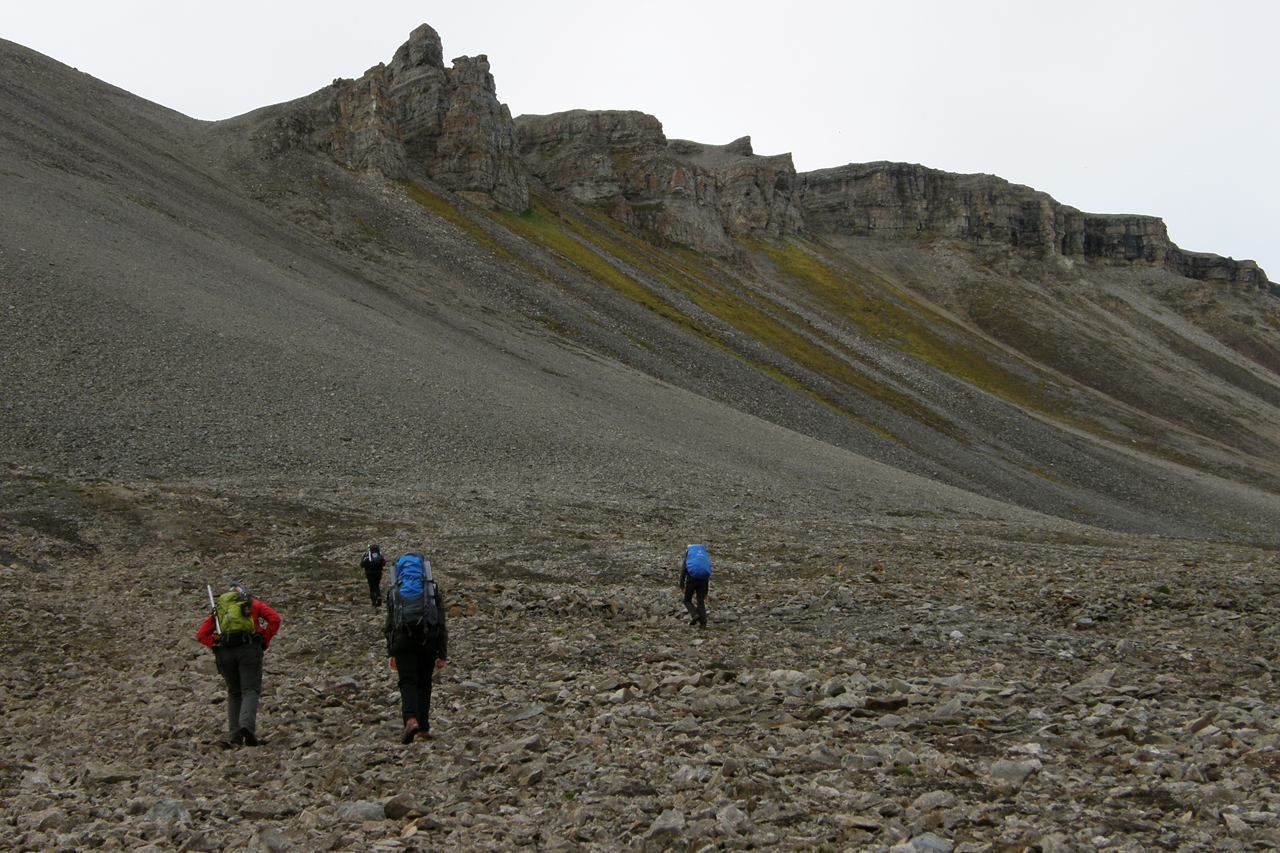 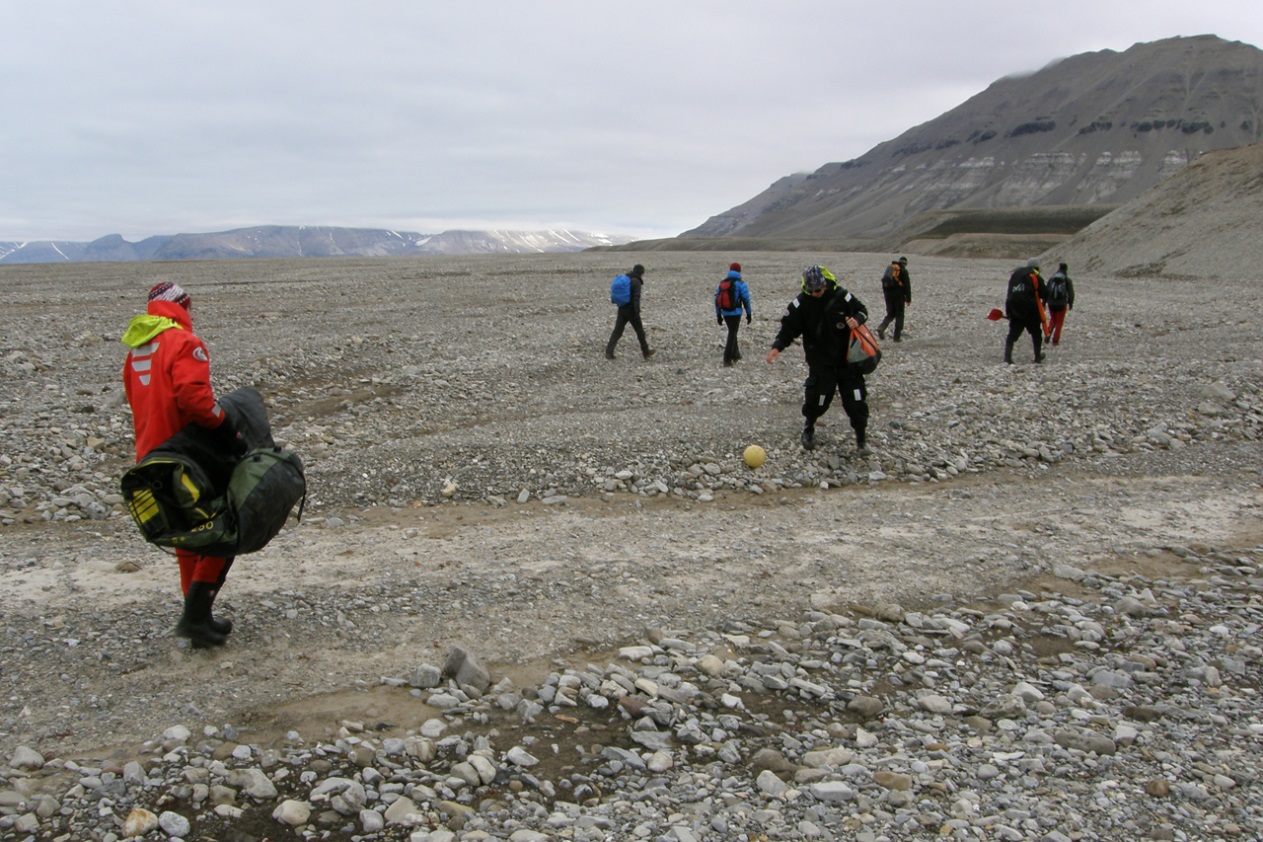 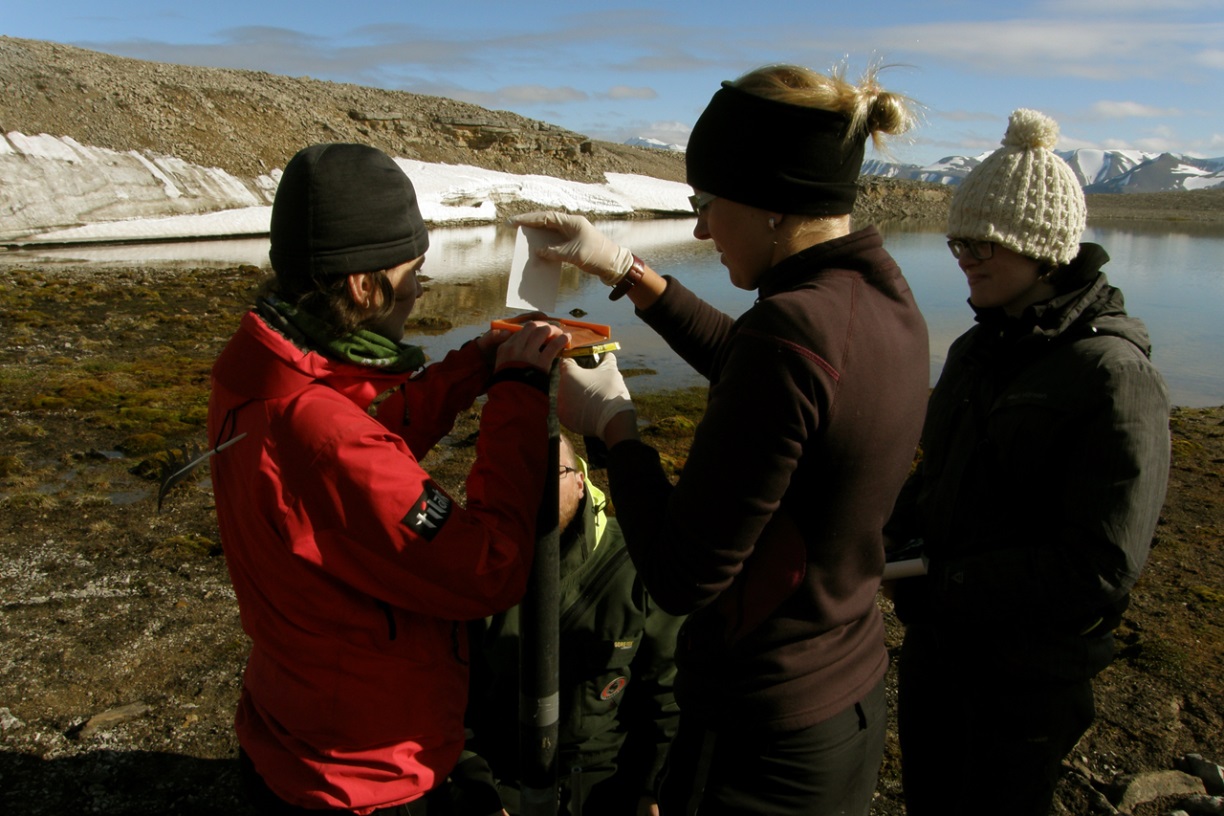 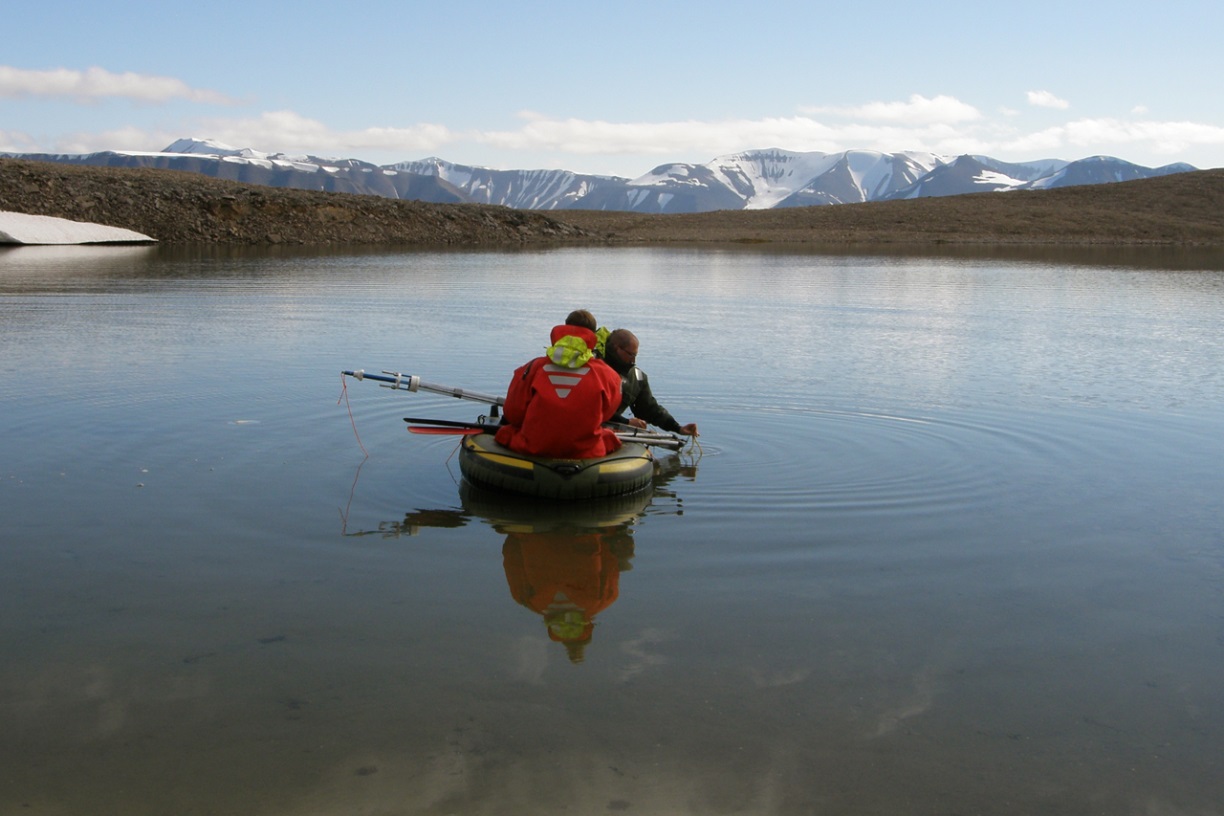 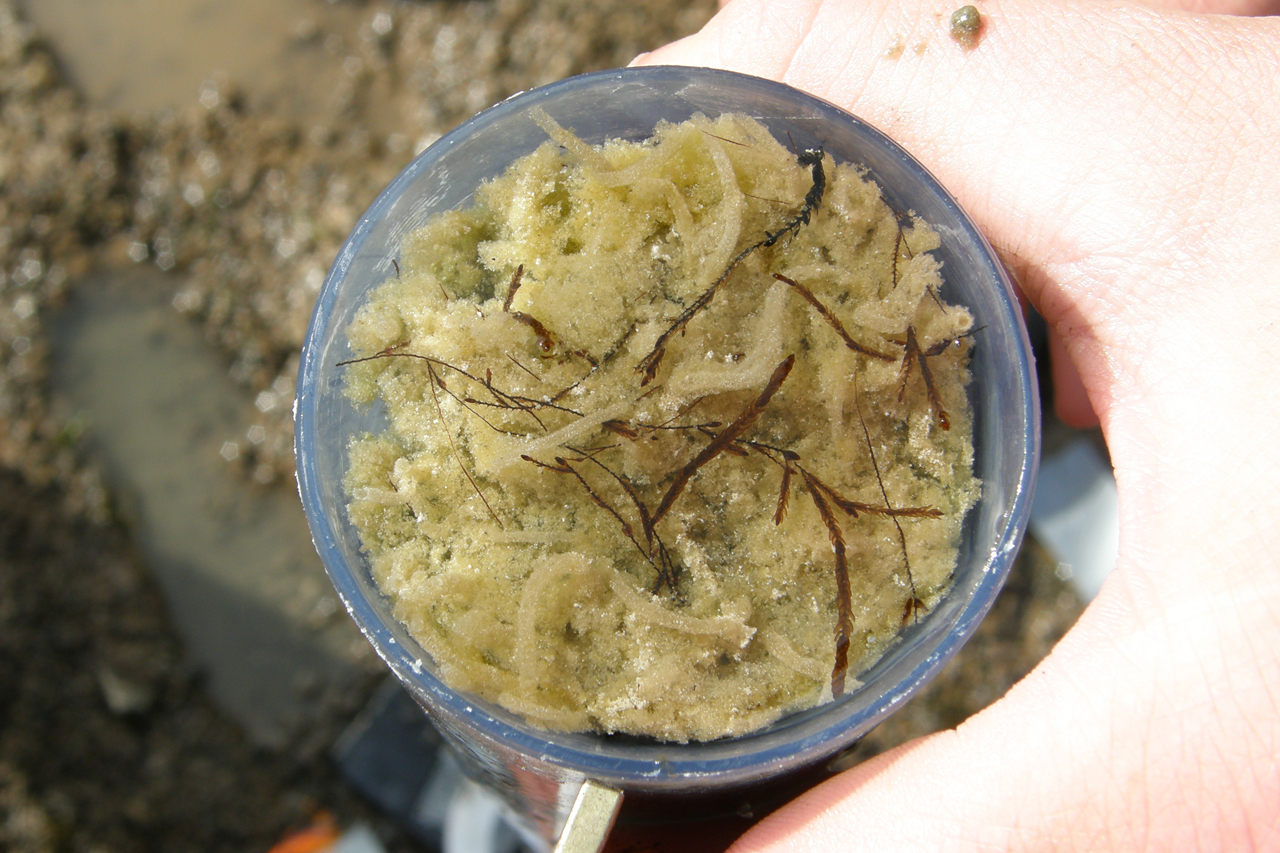 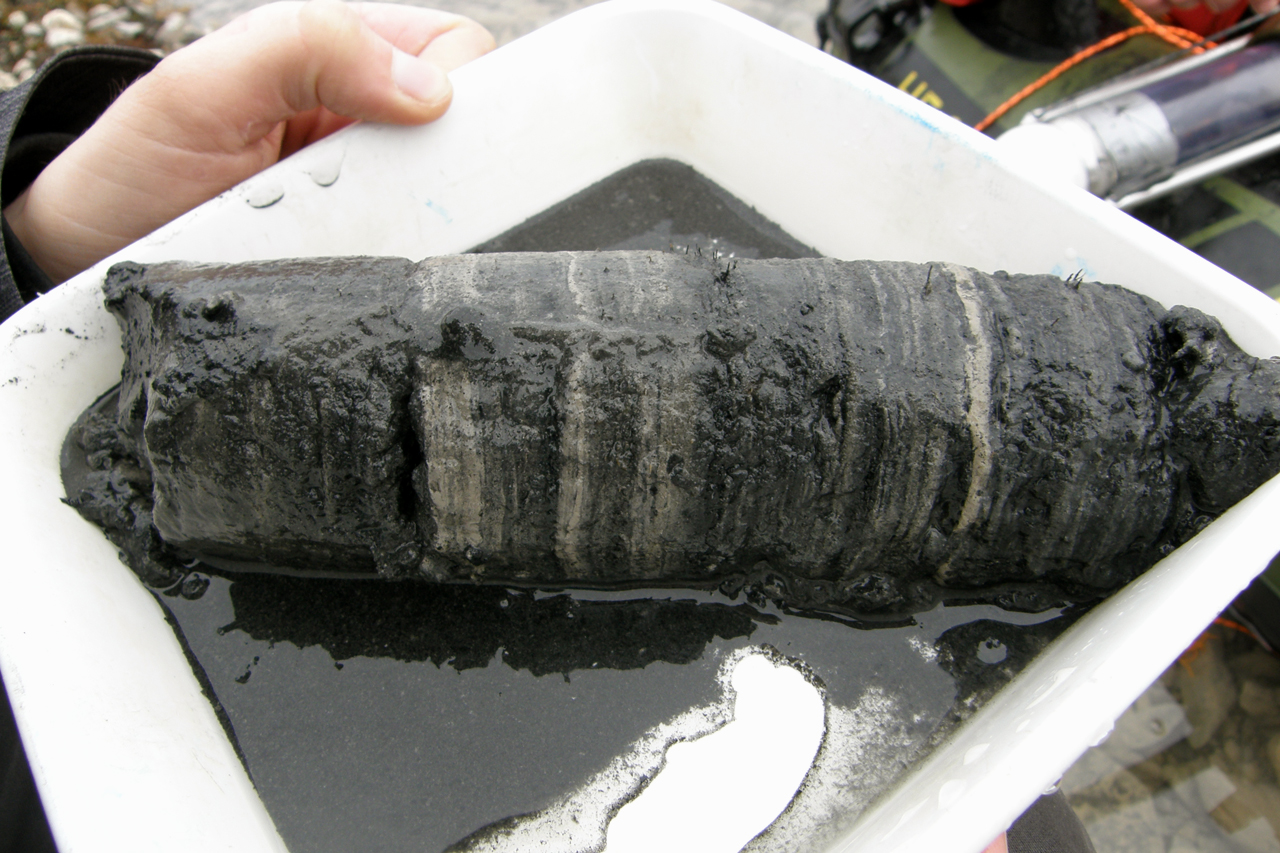 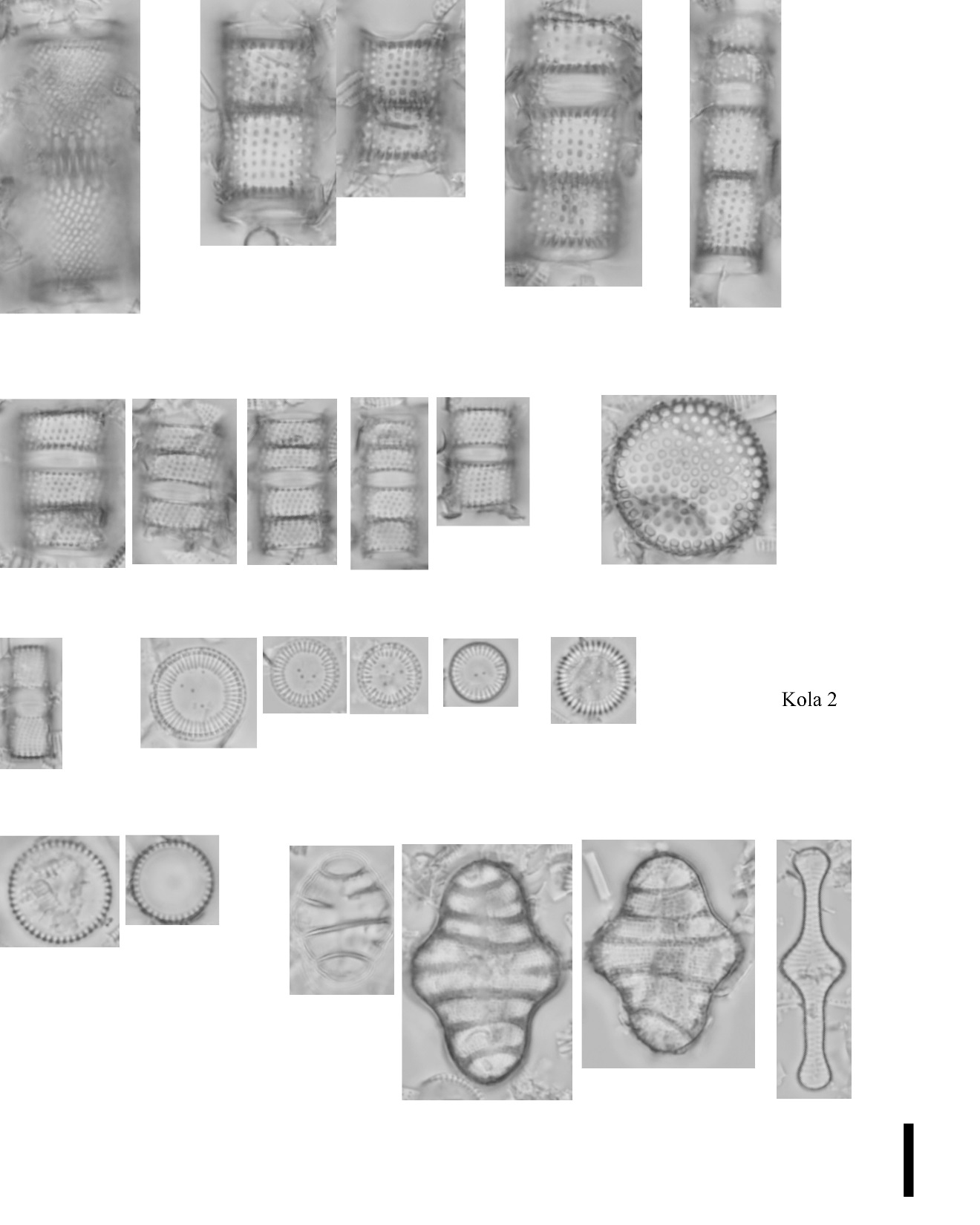 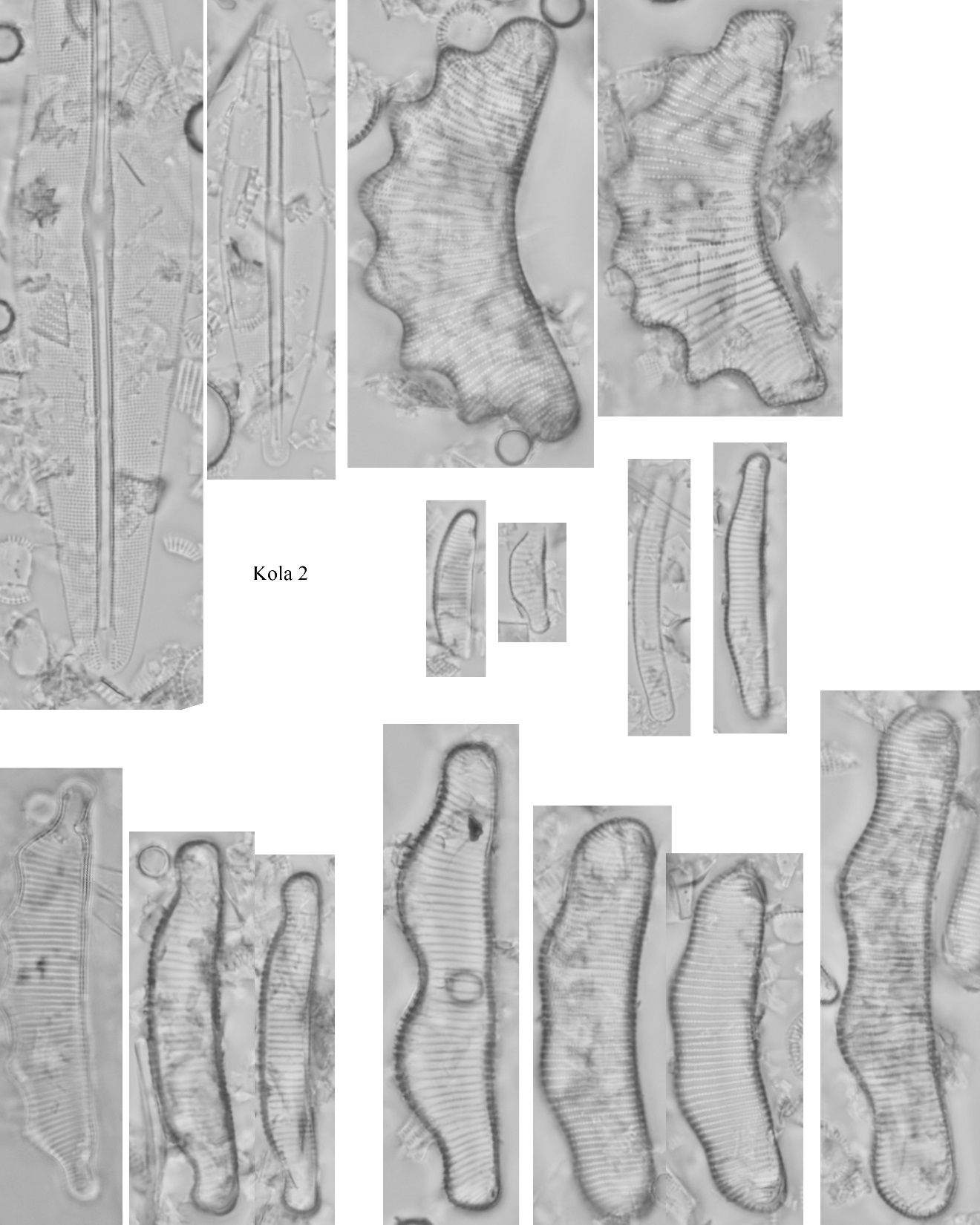 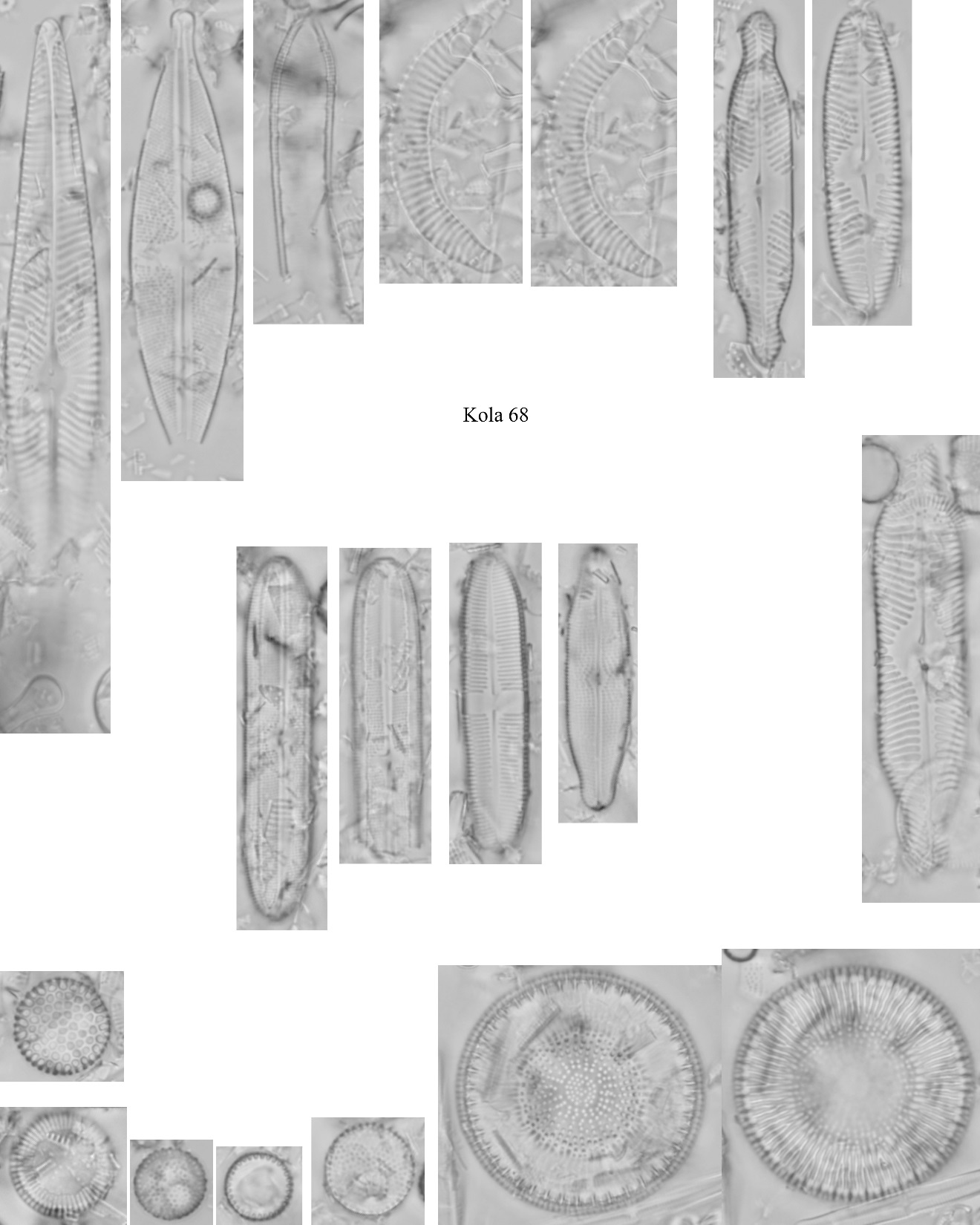 Zpracování
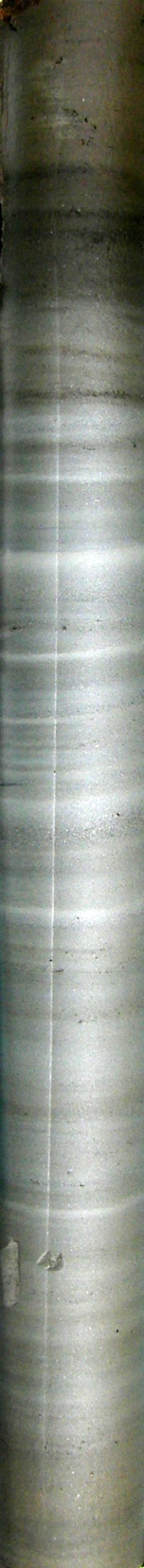 Nakrájení a rozdělení na analýzy (datování, pakomáři, makrozbytky, pyly, geochemie, zrnitost, LOI)

Vysušení
Navážení
Příprava trvalých preparátů
Determinace a počítání rozsivkových valv 300-600 na vrstvu
Počítání stomatocyst
Výpočet produktivity: Počítání lycopodiových spor 
    Vzorec pro výpočet produktivity: 

počet valv x (přidané lycopodiové spory/napočítané lycopodiové spory) 
                                        gram suchého materiálu

Příprava stratigrafického diagramu
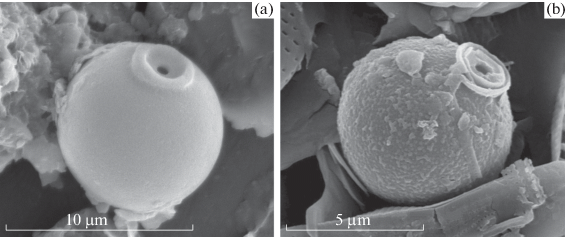 Stomatocysty
poměr D:C umí vyjádřit výšku hladiny vody a trofii

D:C = (počet frustul rozsivek/počet cyst + počet rozsivkových frustul) x 100
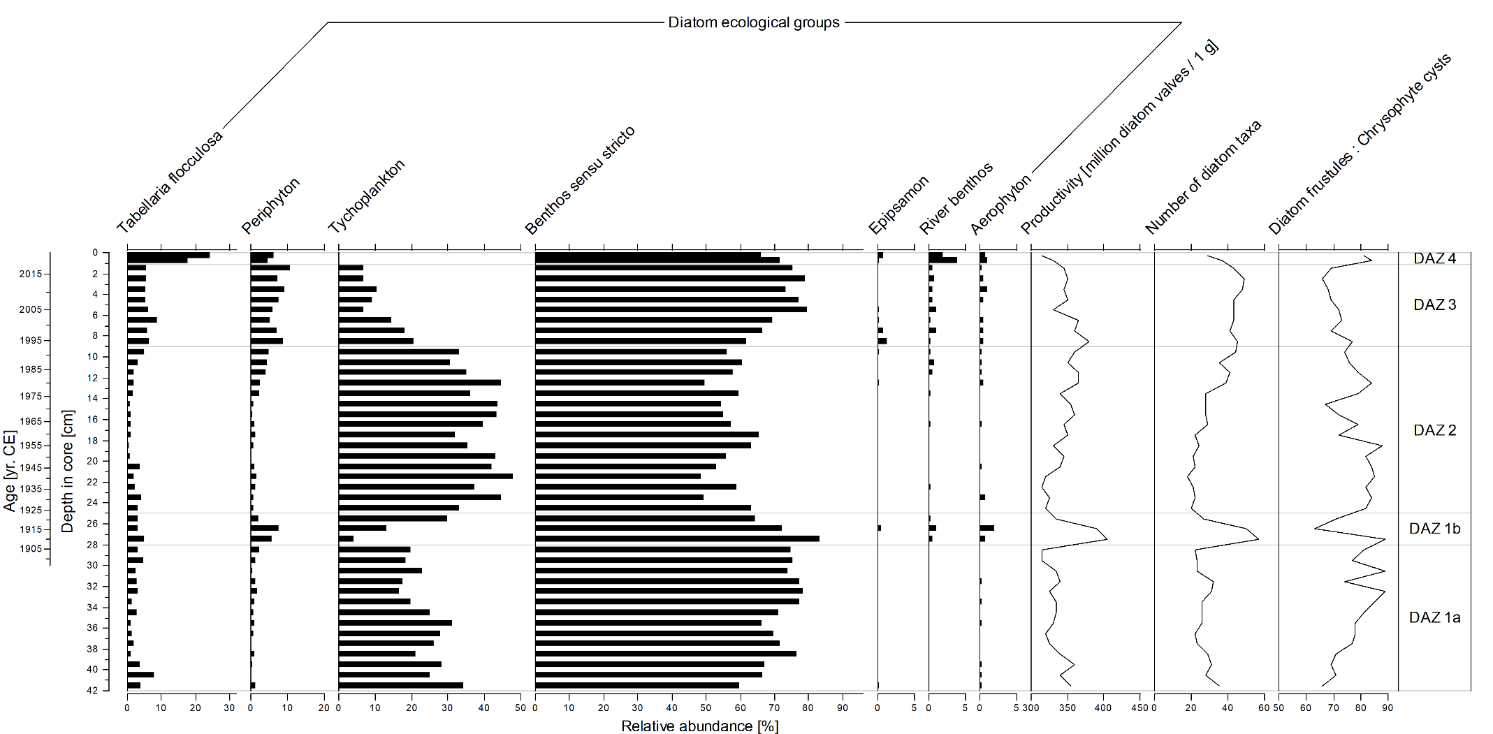 Stratigrafický diagram
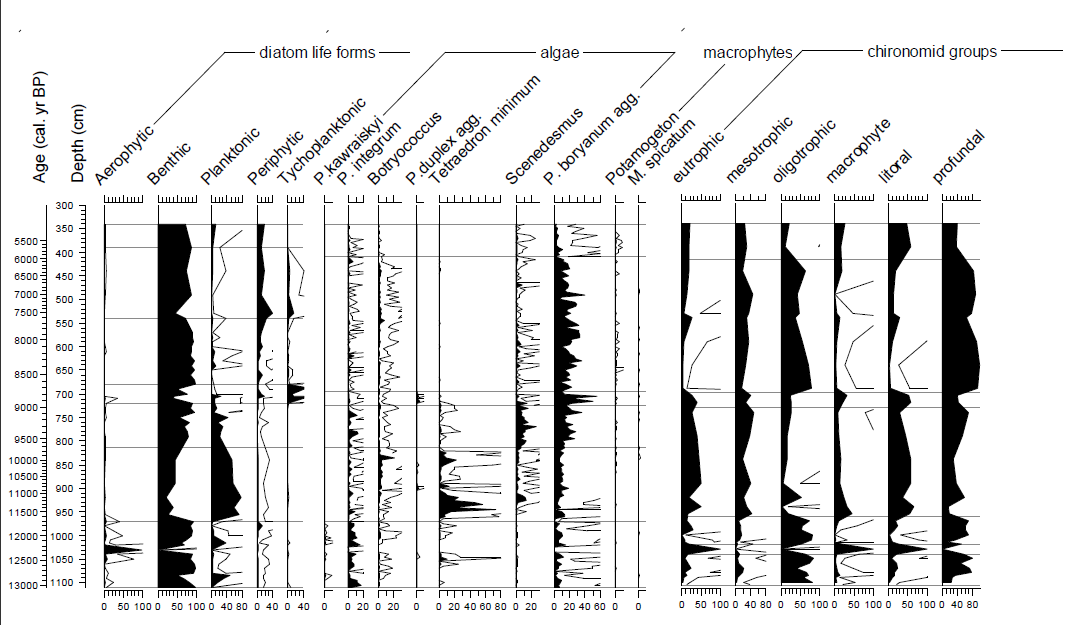 Bentos
Plankton
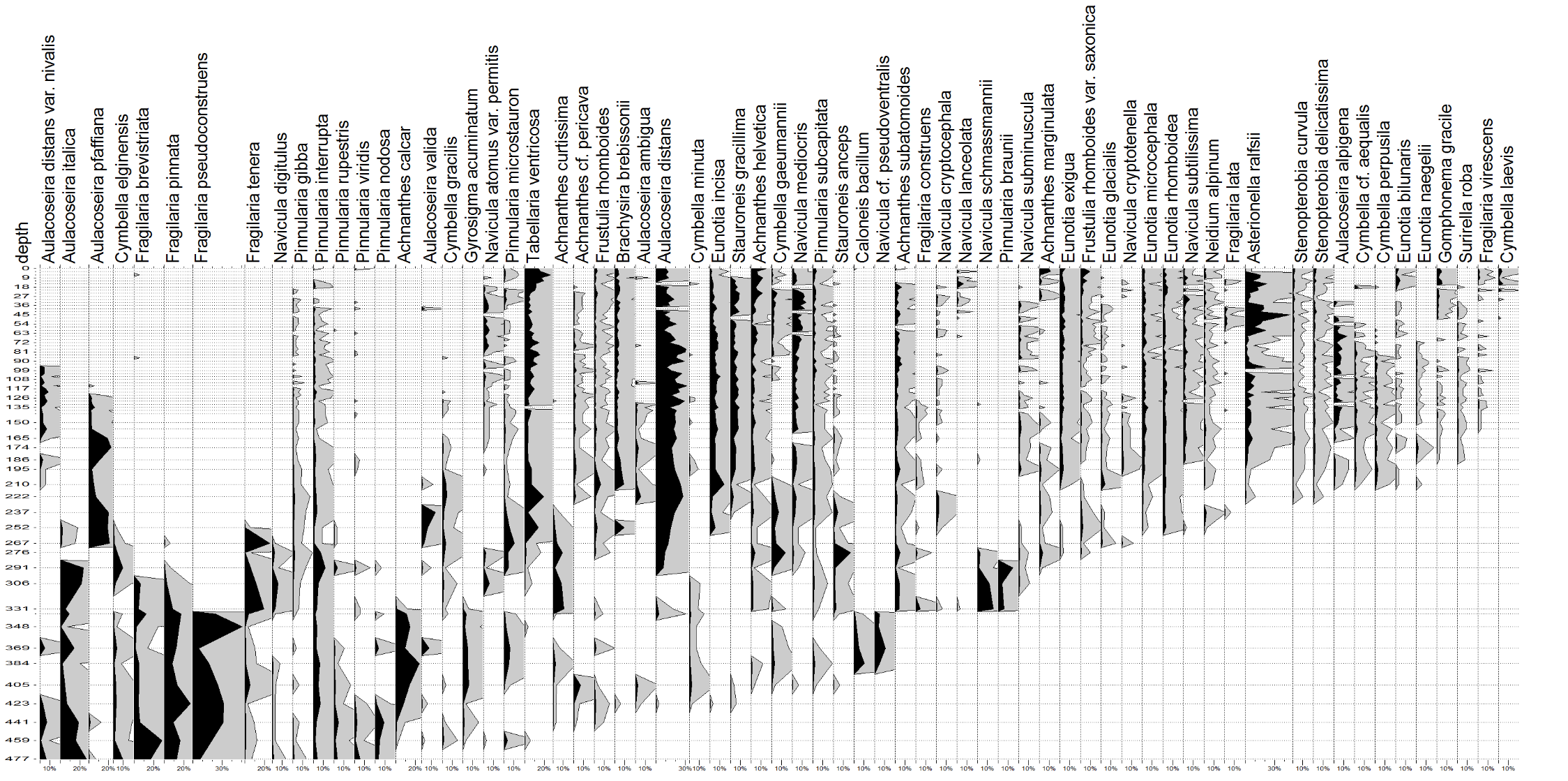 Tychoplankton
Epipelon
Rozsivky a Tunguská událost
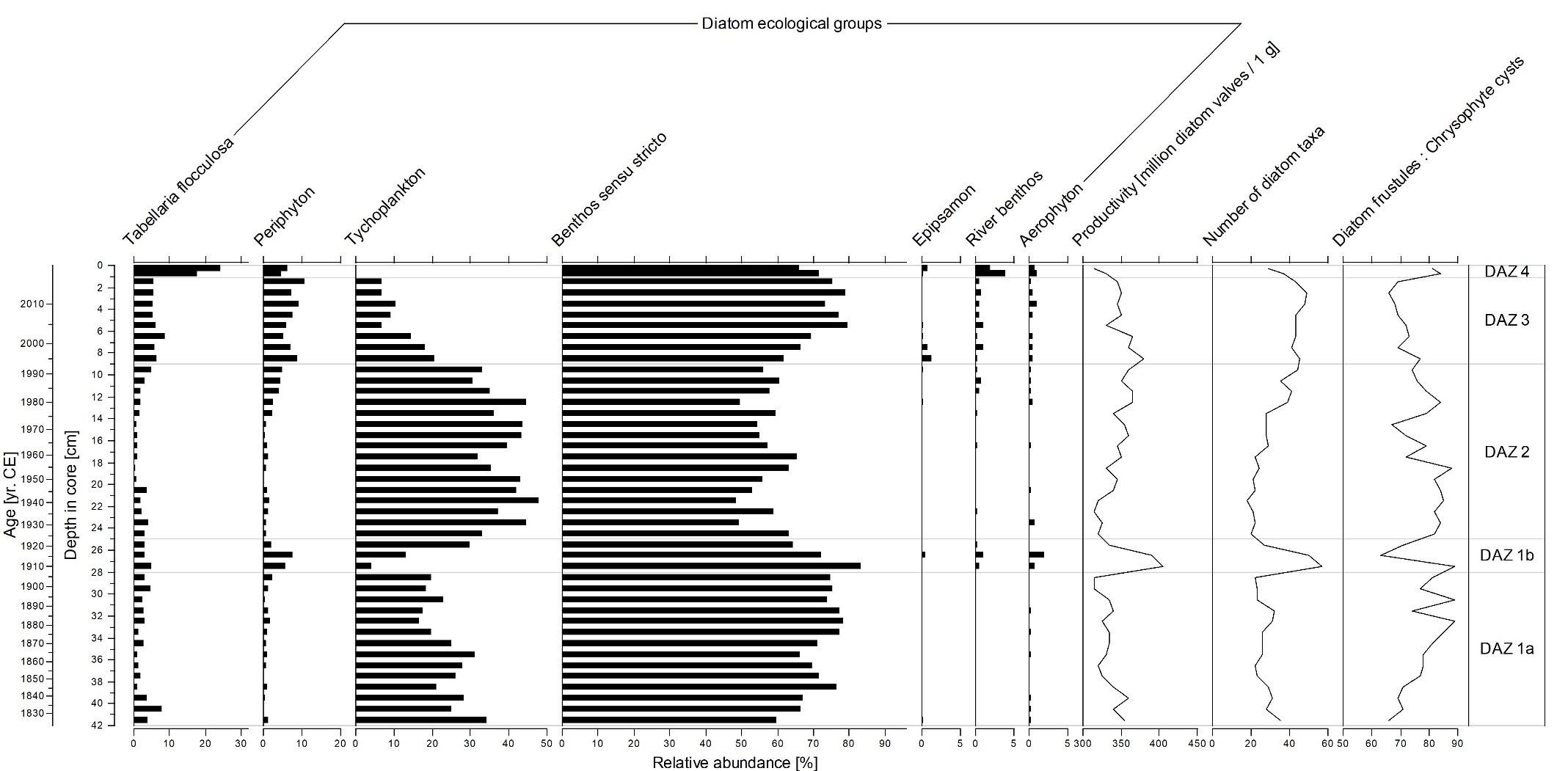 Podařilo se nám zaznamenat odpověď rozsivek na signál co narušil celý ekosystém!
Tephra a mikrospherule v sedimentech na Šumavě-detekce erupcí
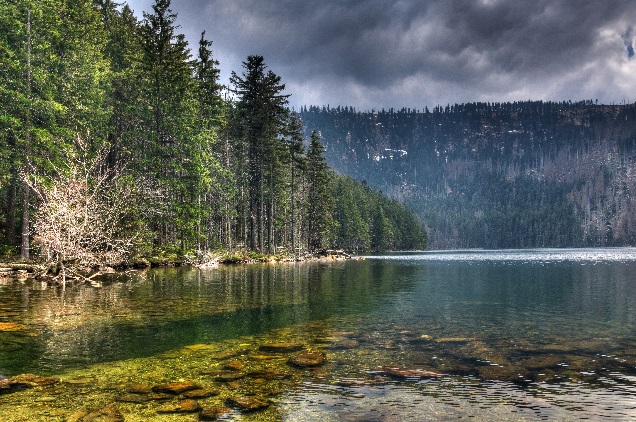 nález „mikrosferulí“, které vznikly rychlým utuhnutím 
roztaveného materiálu 

Společně s tephrou:
důležitý chronostratigrafický marker
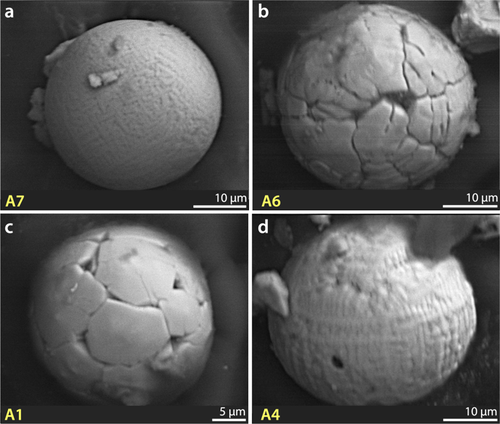 Tepha (tefra): pyroklastikum, nezpevněný vulkanický sediment
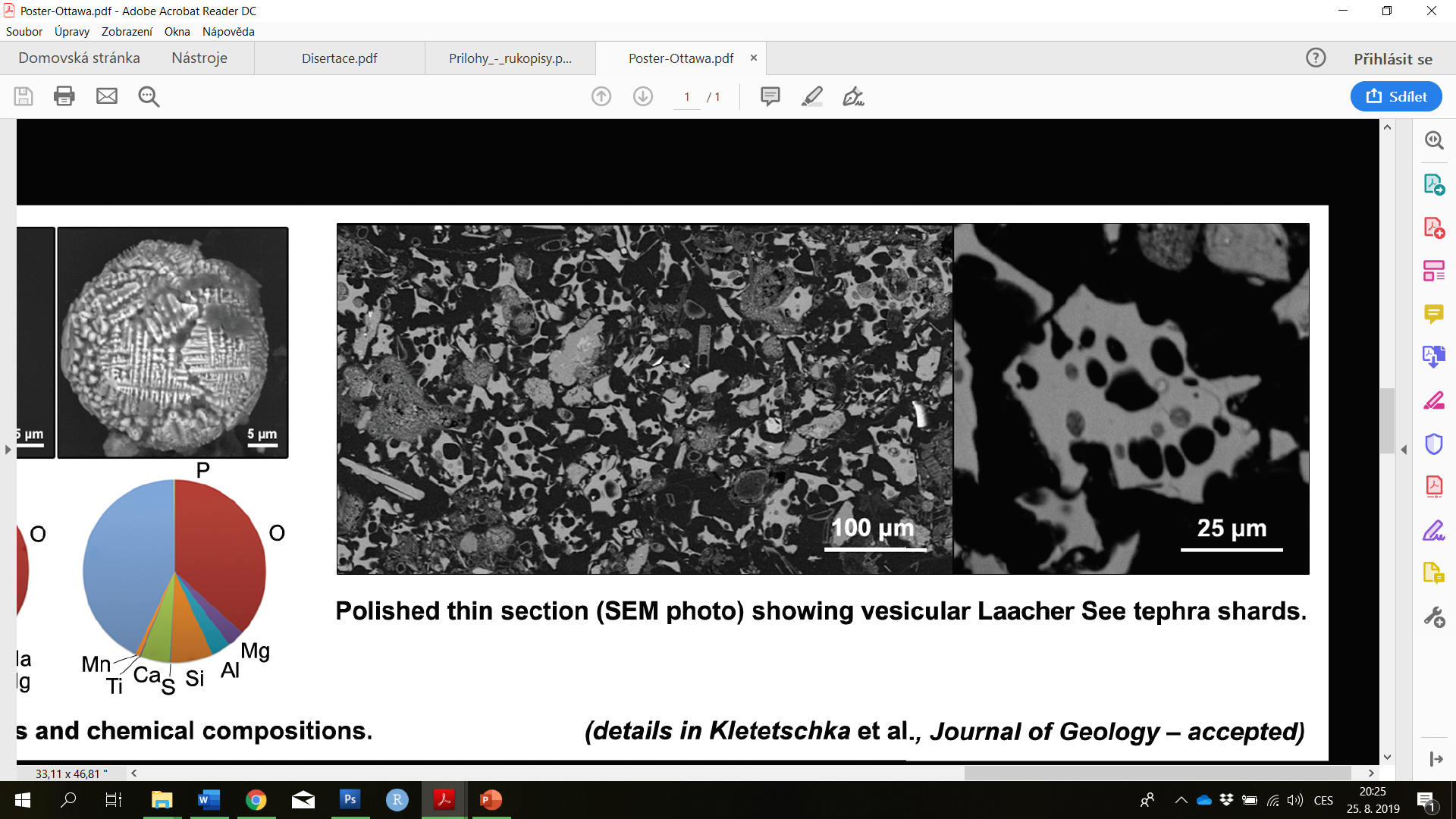 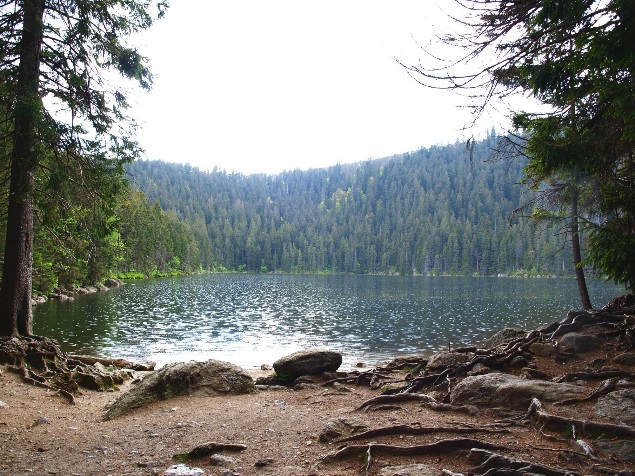 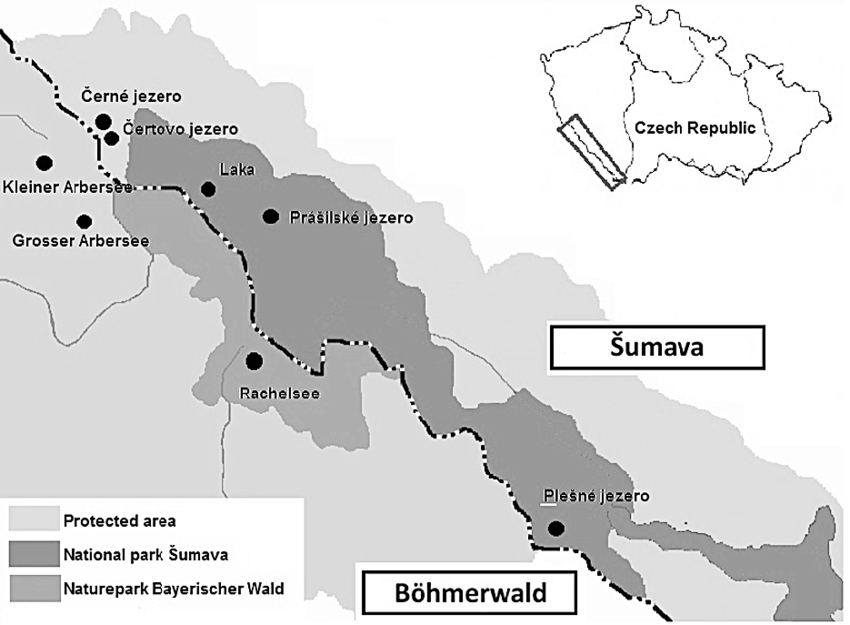 Stará jímka
Detekce zarůstání rašeliništěm v Grónsku
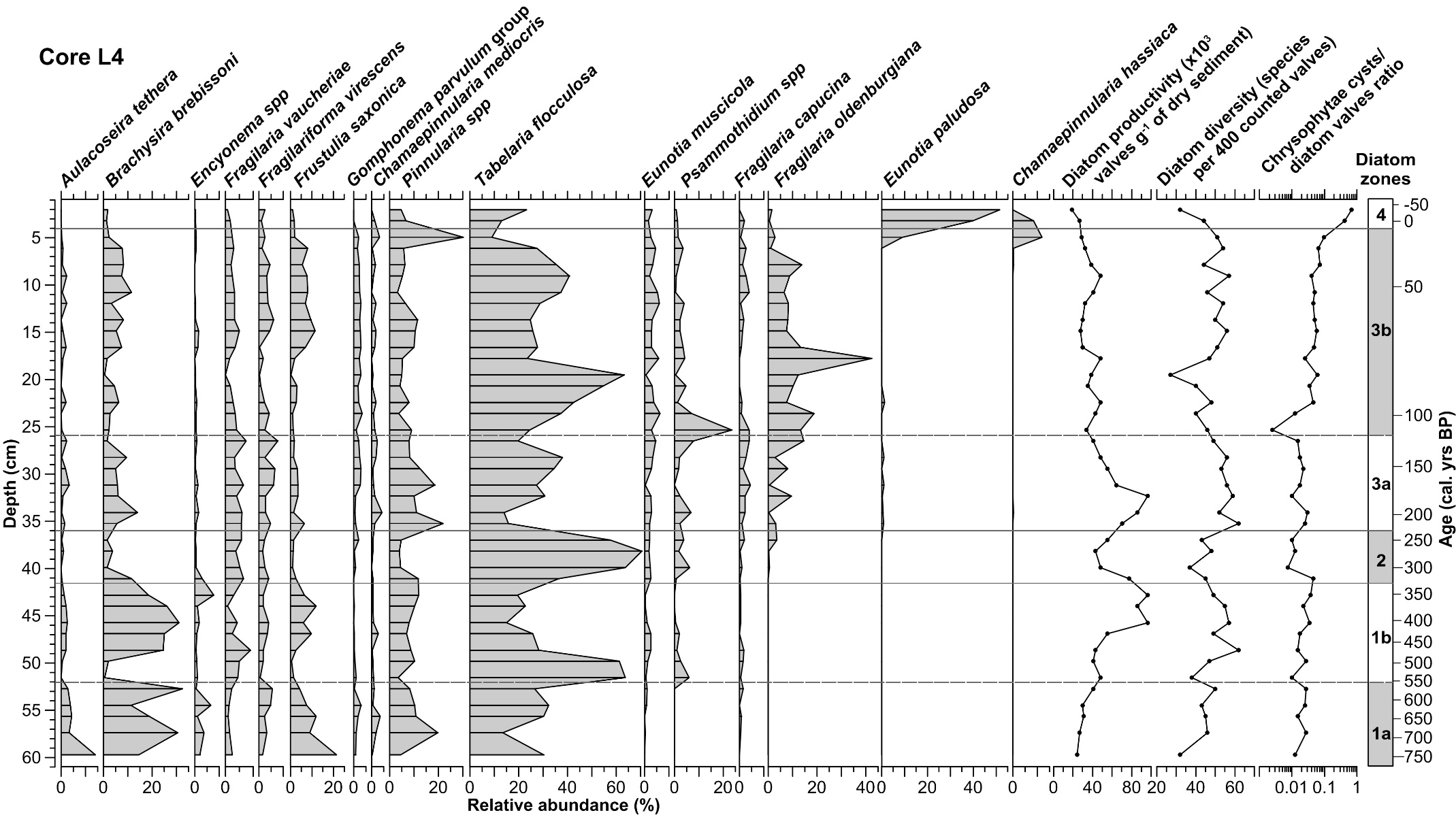 + použití dendrochronologie
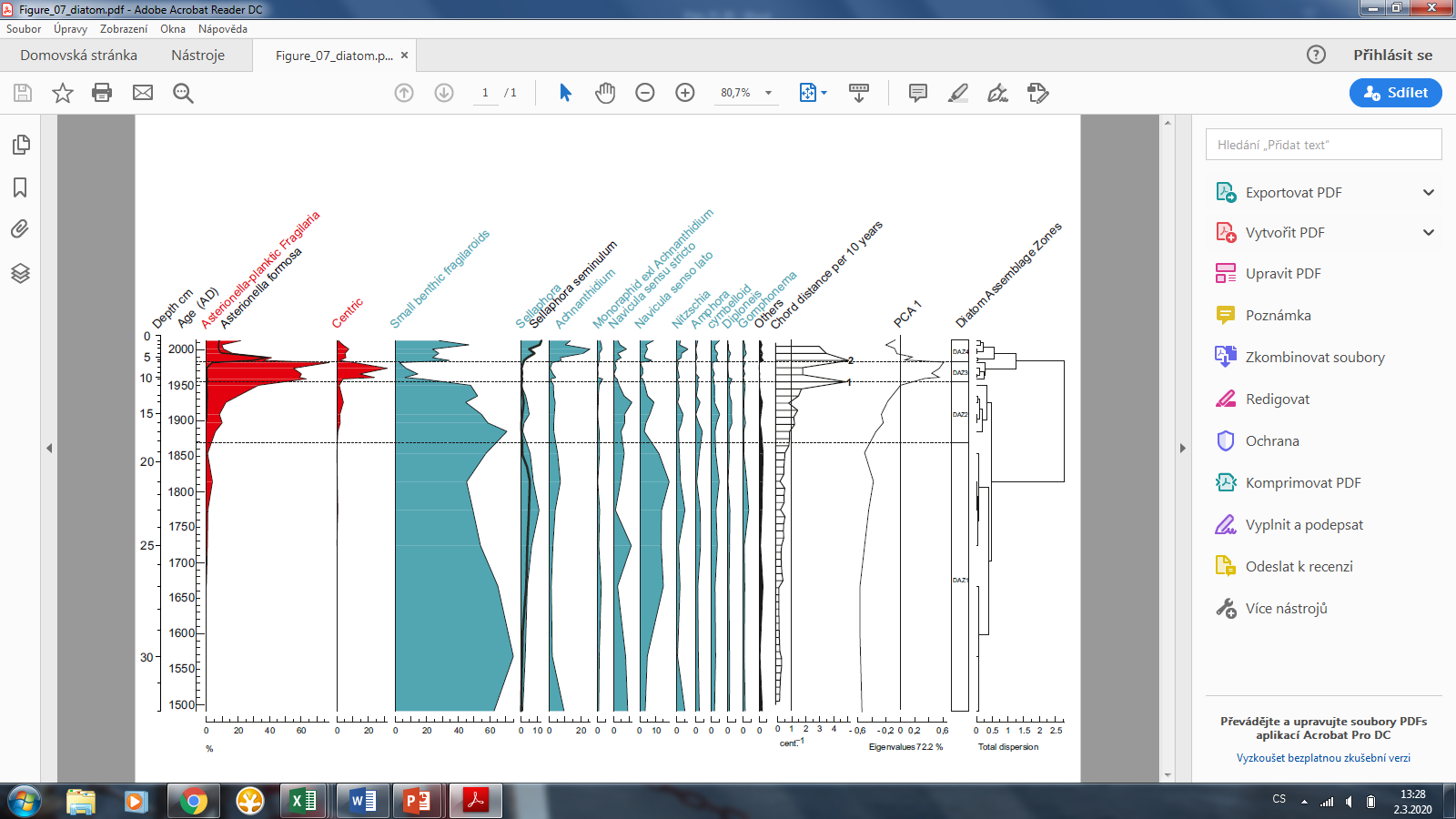 Detekce organického znečištění v jezeře Balea
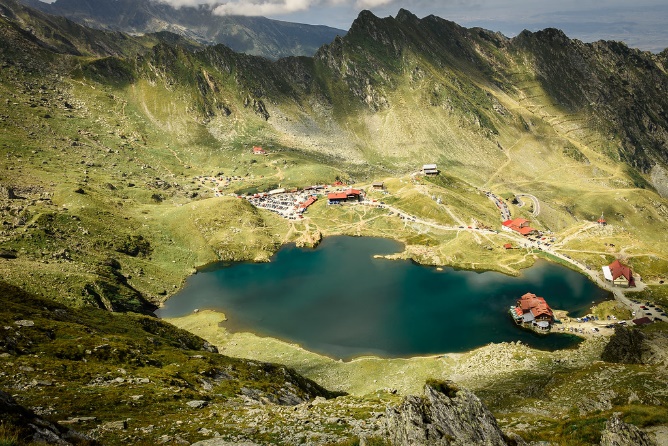 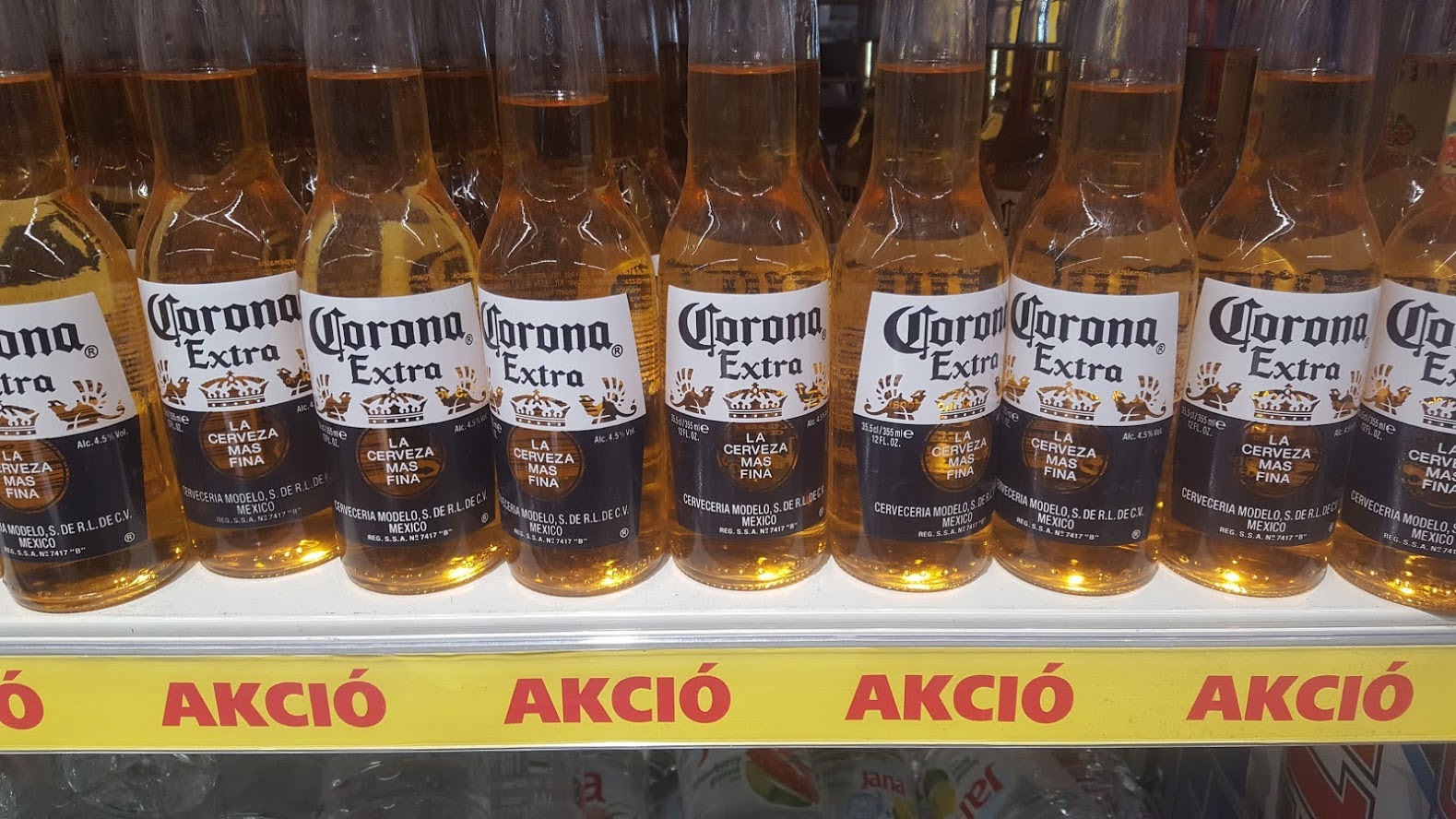 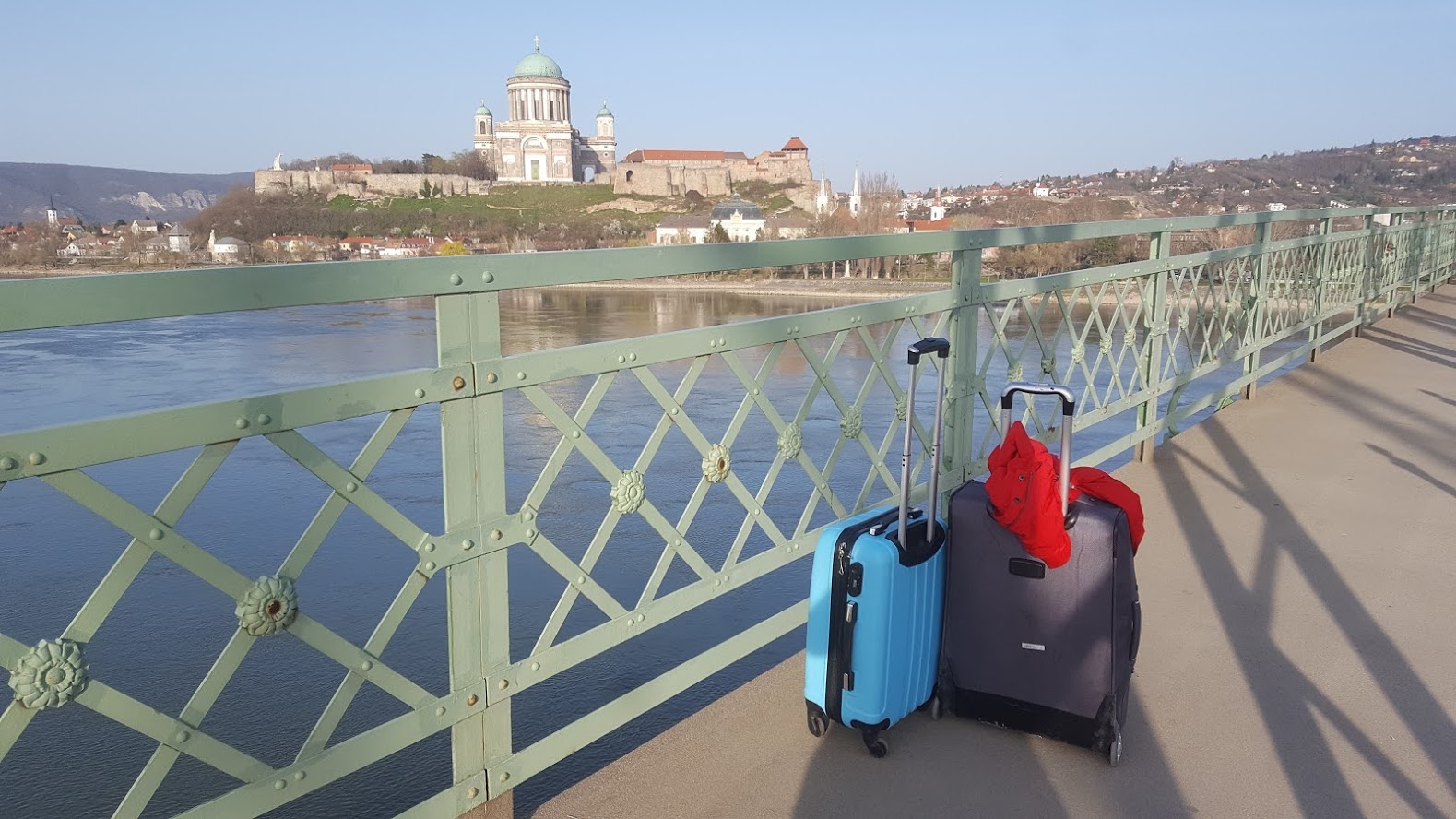 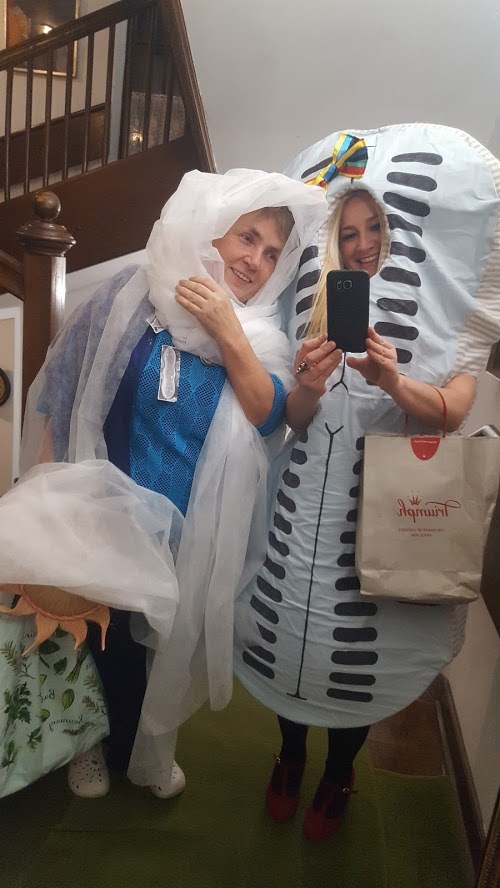 Děkuji za pozornost!